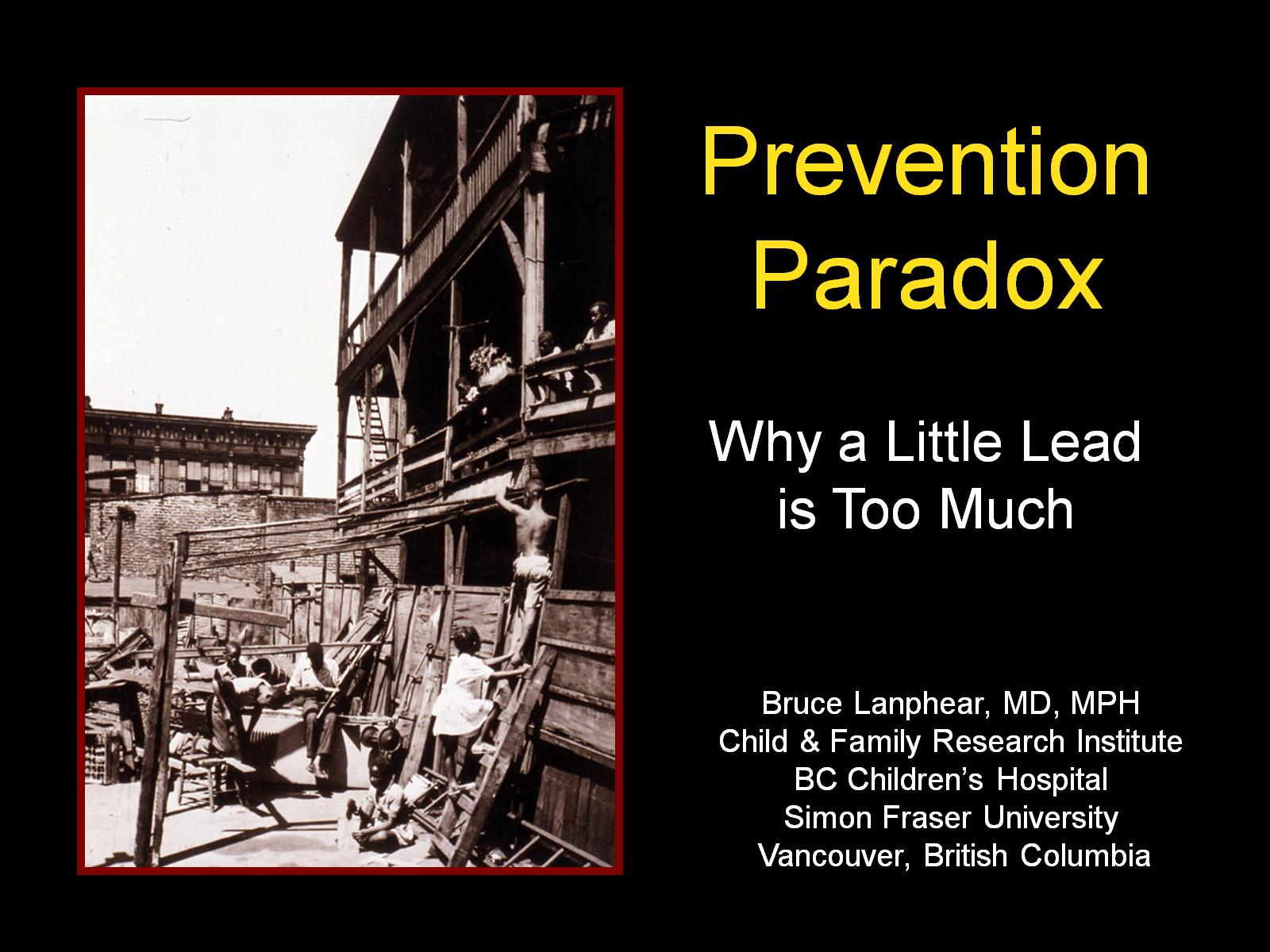 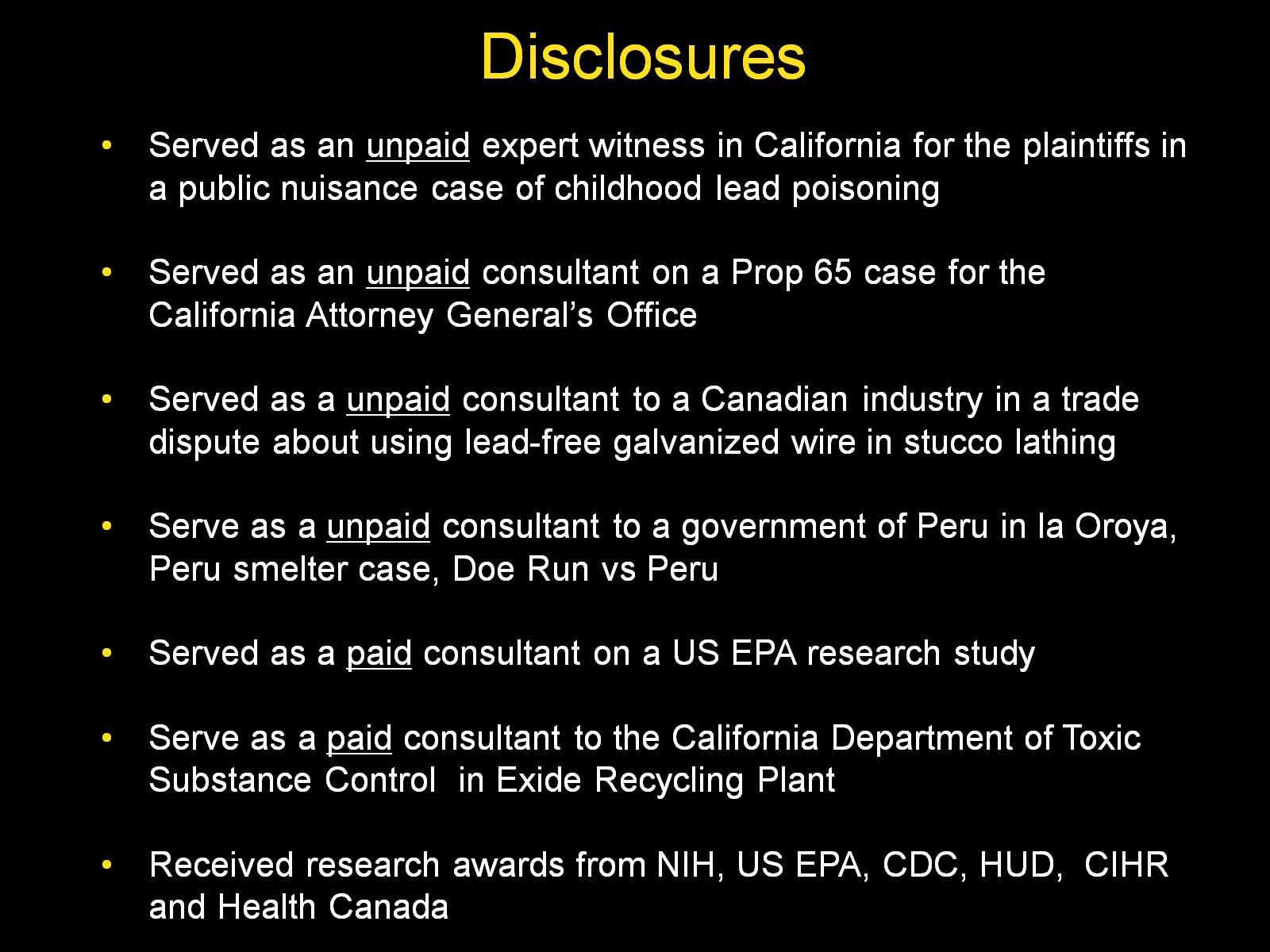 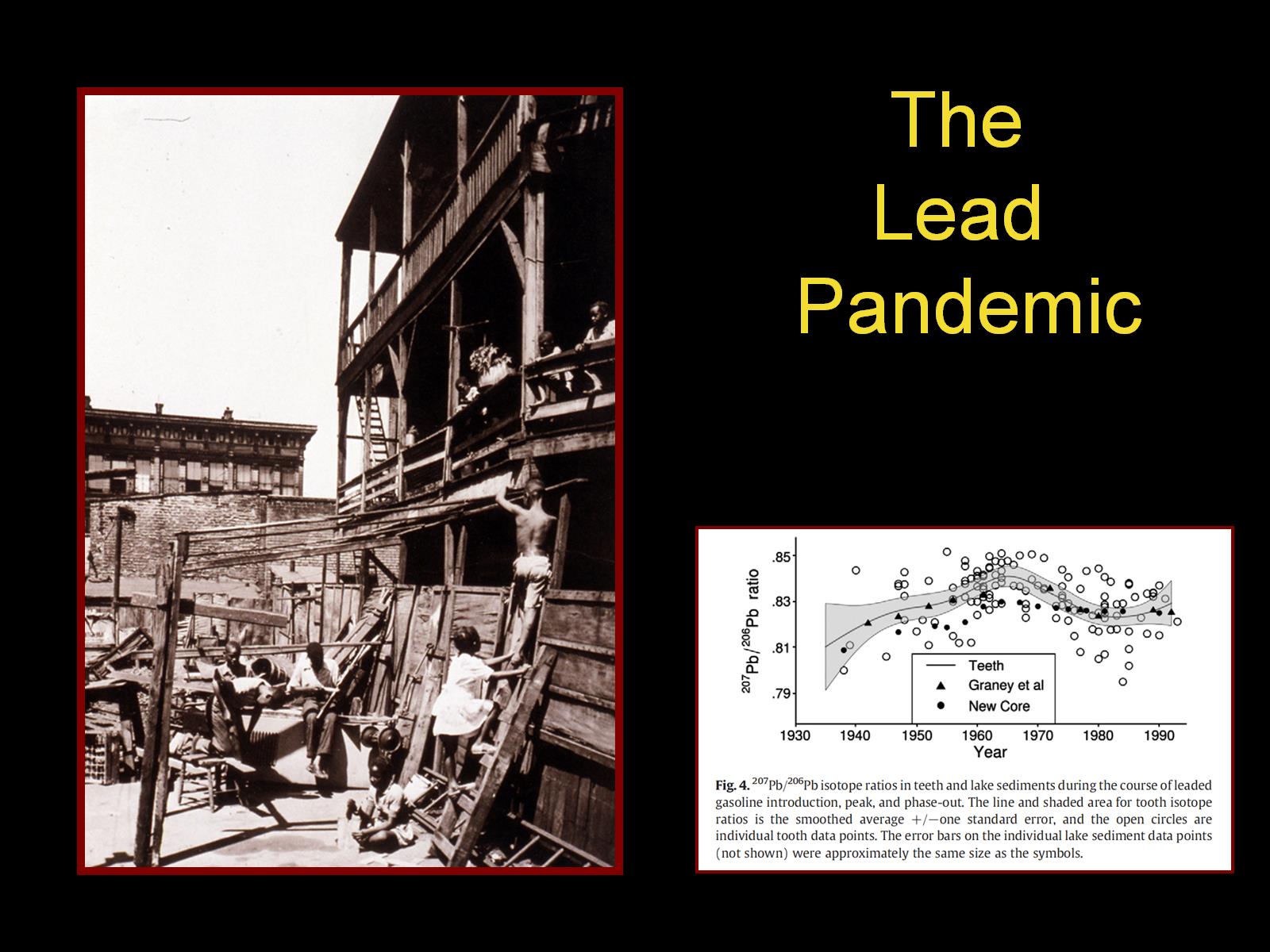 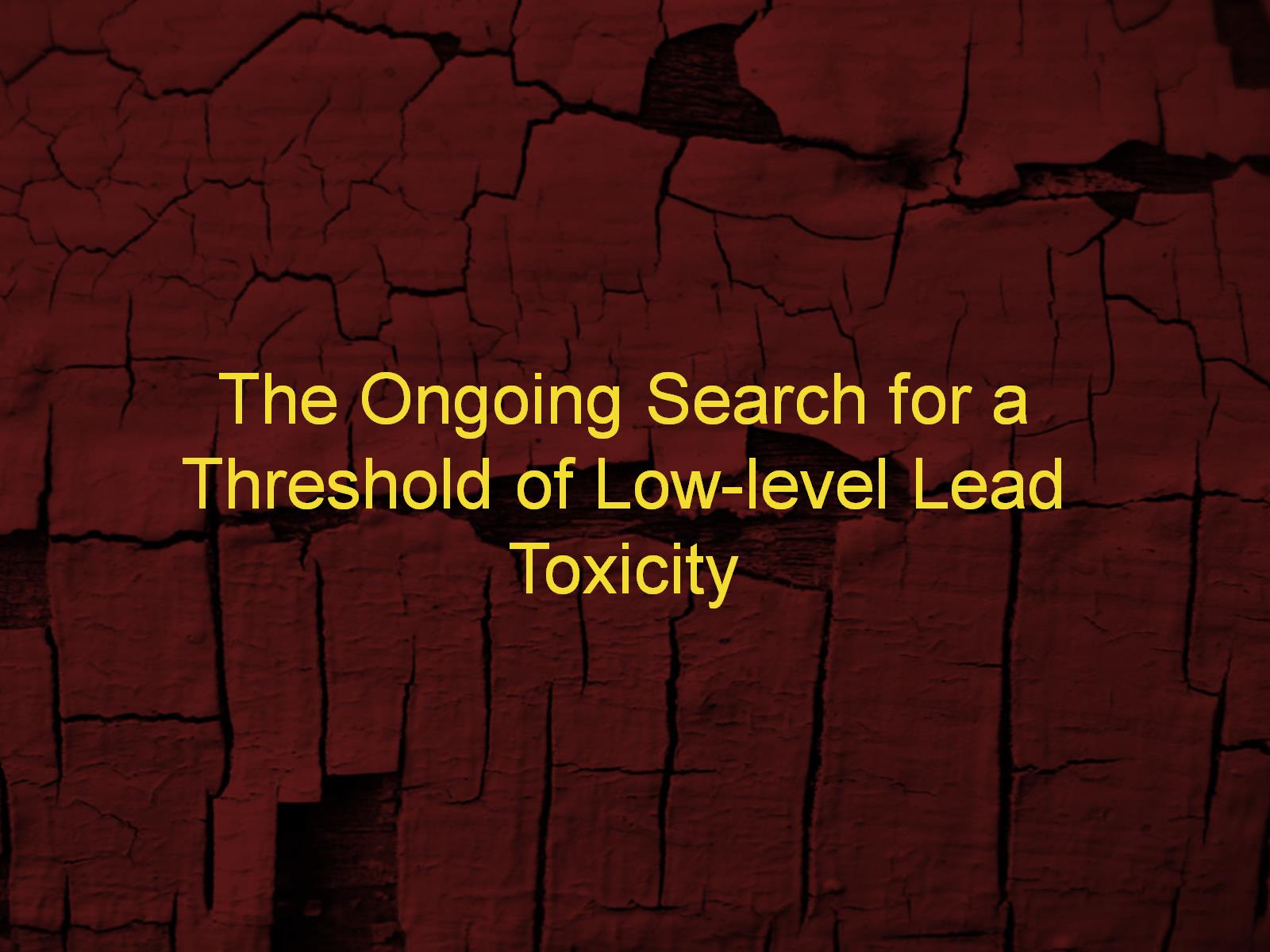 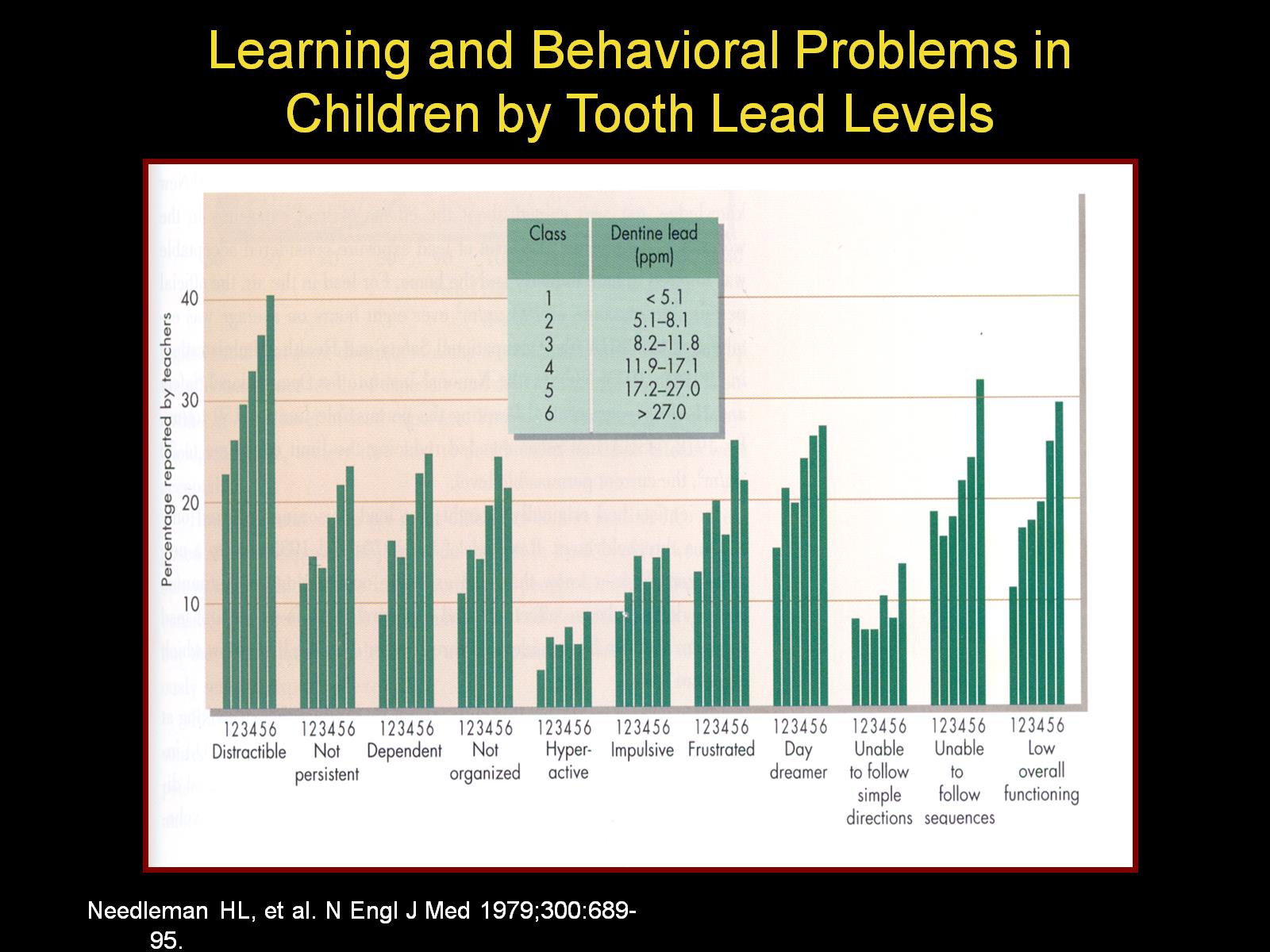 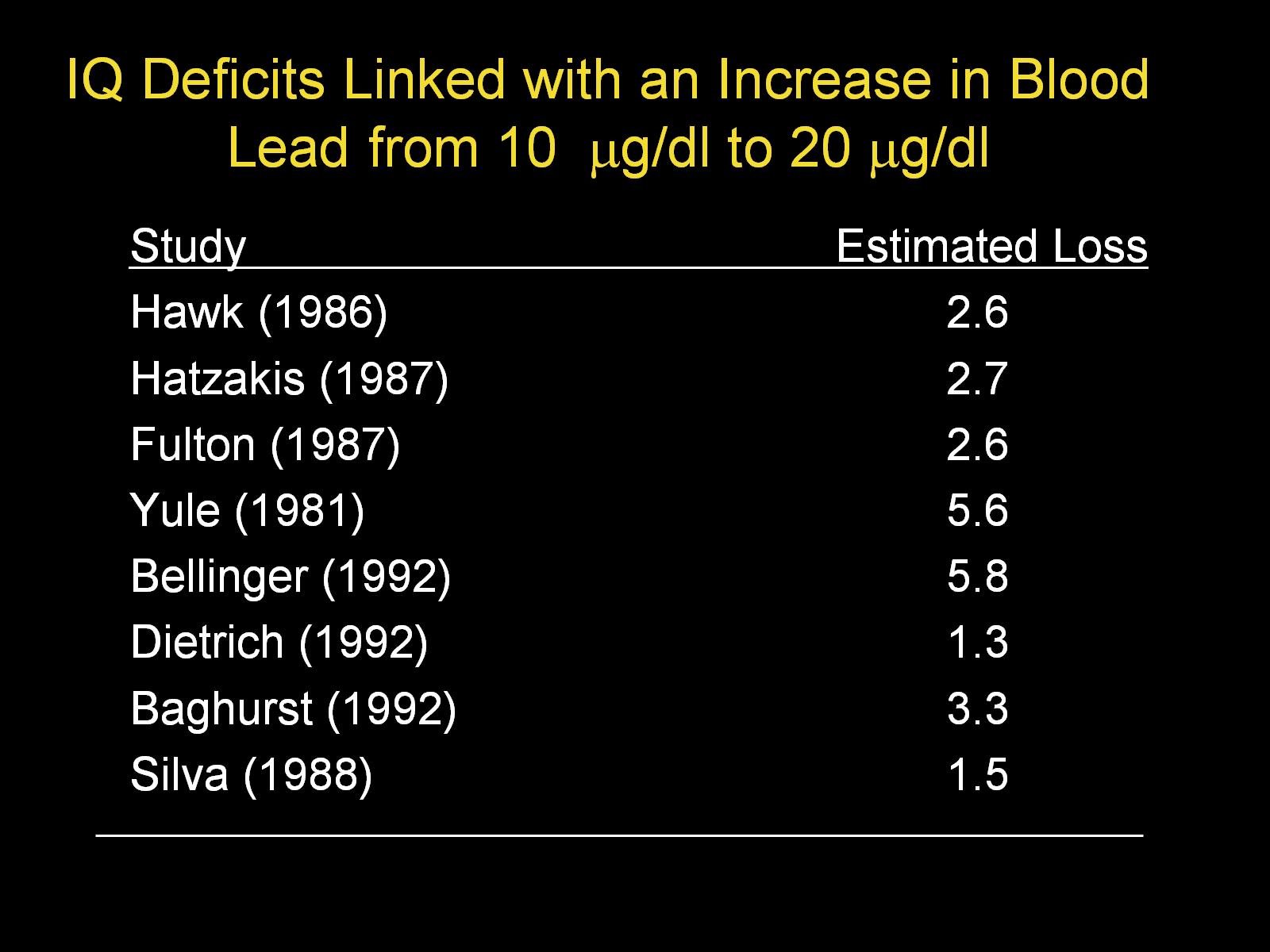 IQ Deficits Linked with an Increase in Blood Lead from 10 g/dl to 20 g/dl
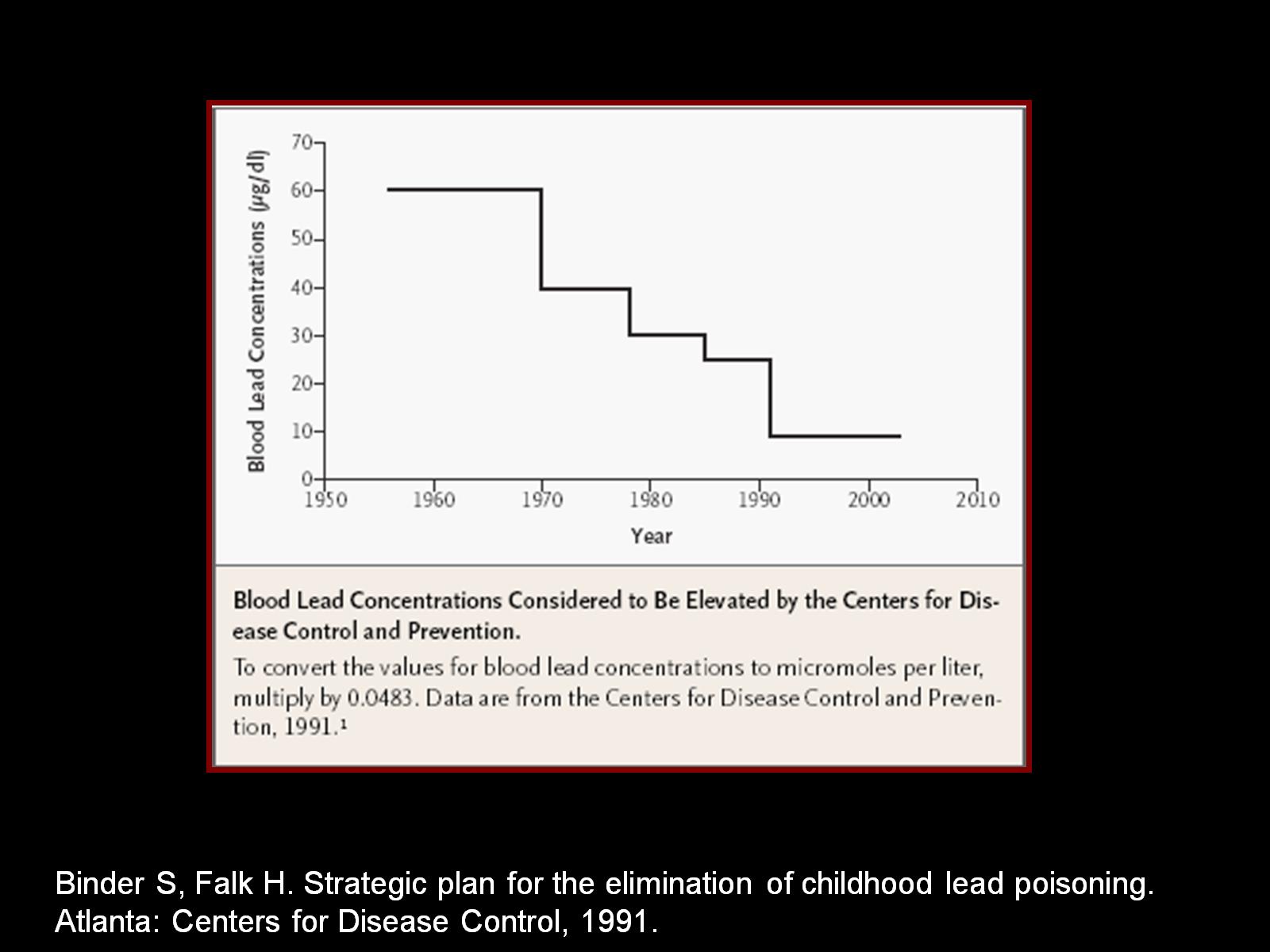 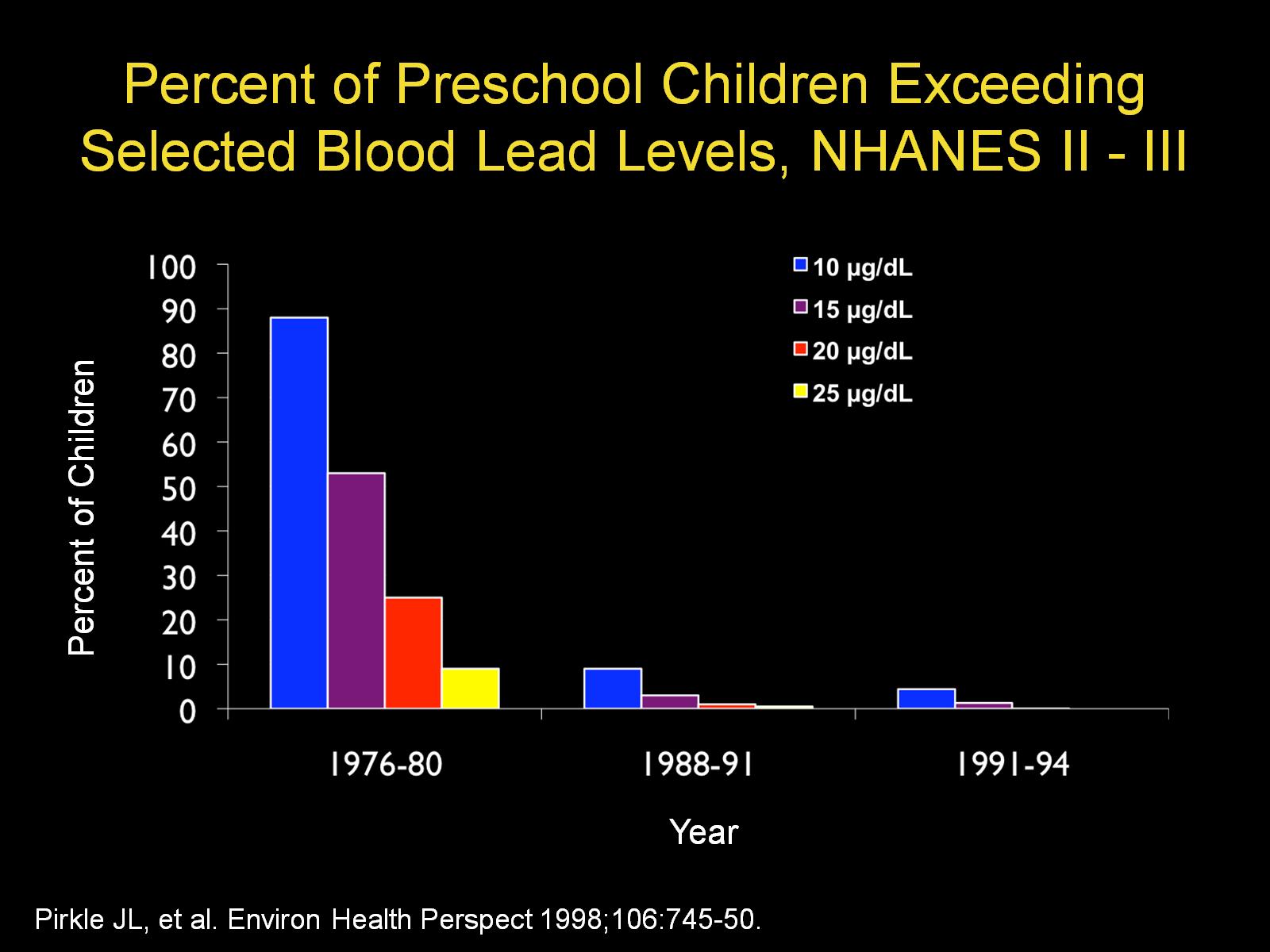 Percent of Preschool Children Exceeding Selected Blood Lead Levels, NHANES II - III
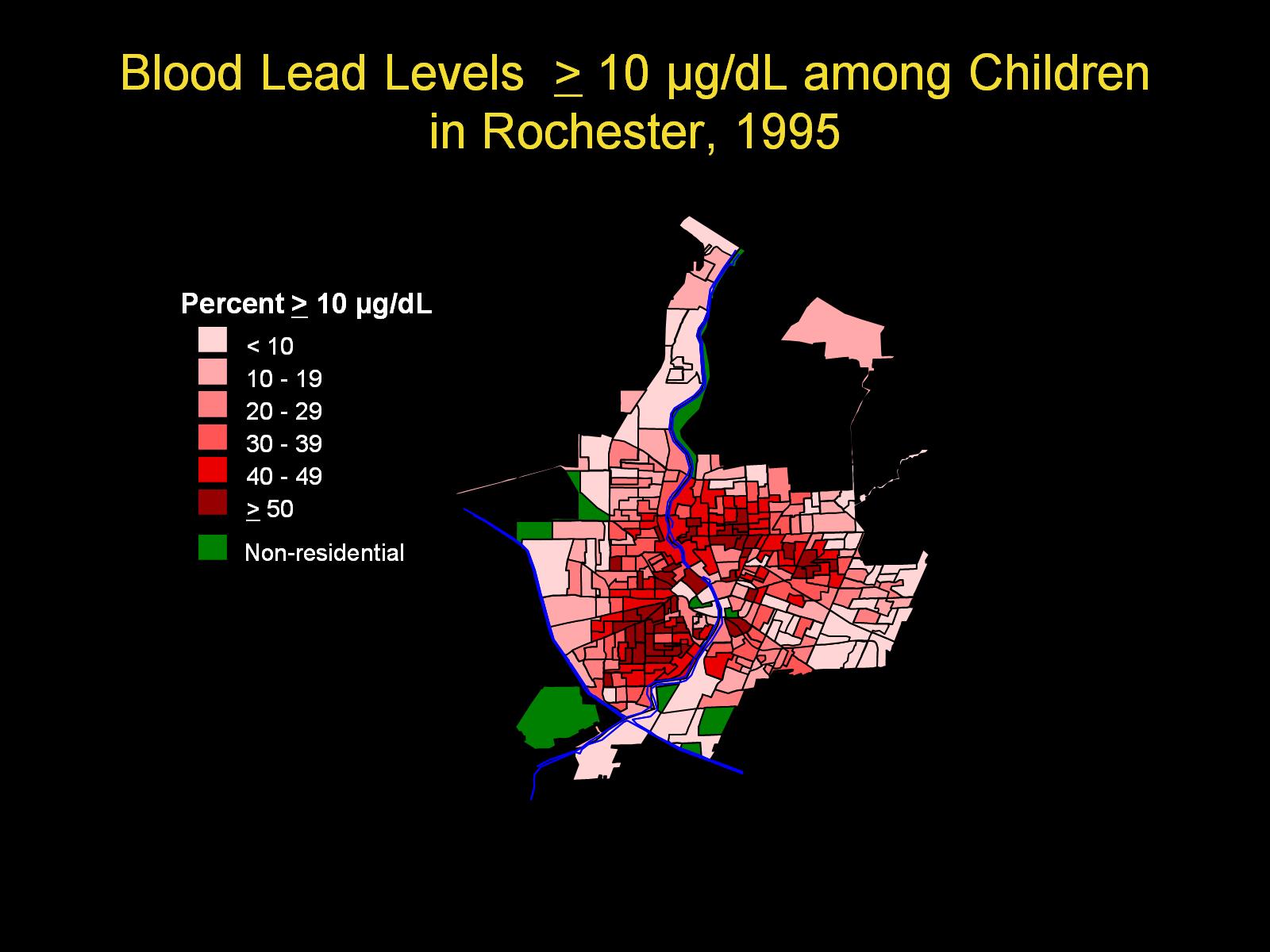 Blood Lead Levels  > 10 µg/dL among Children in Rochester, 1995
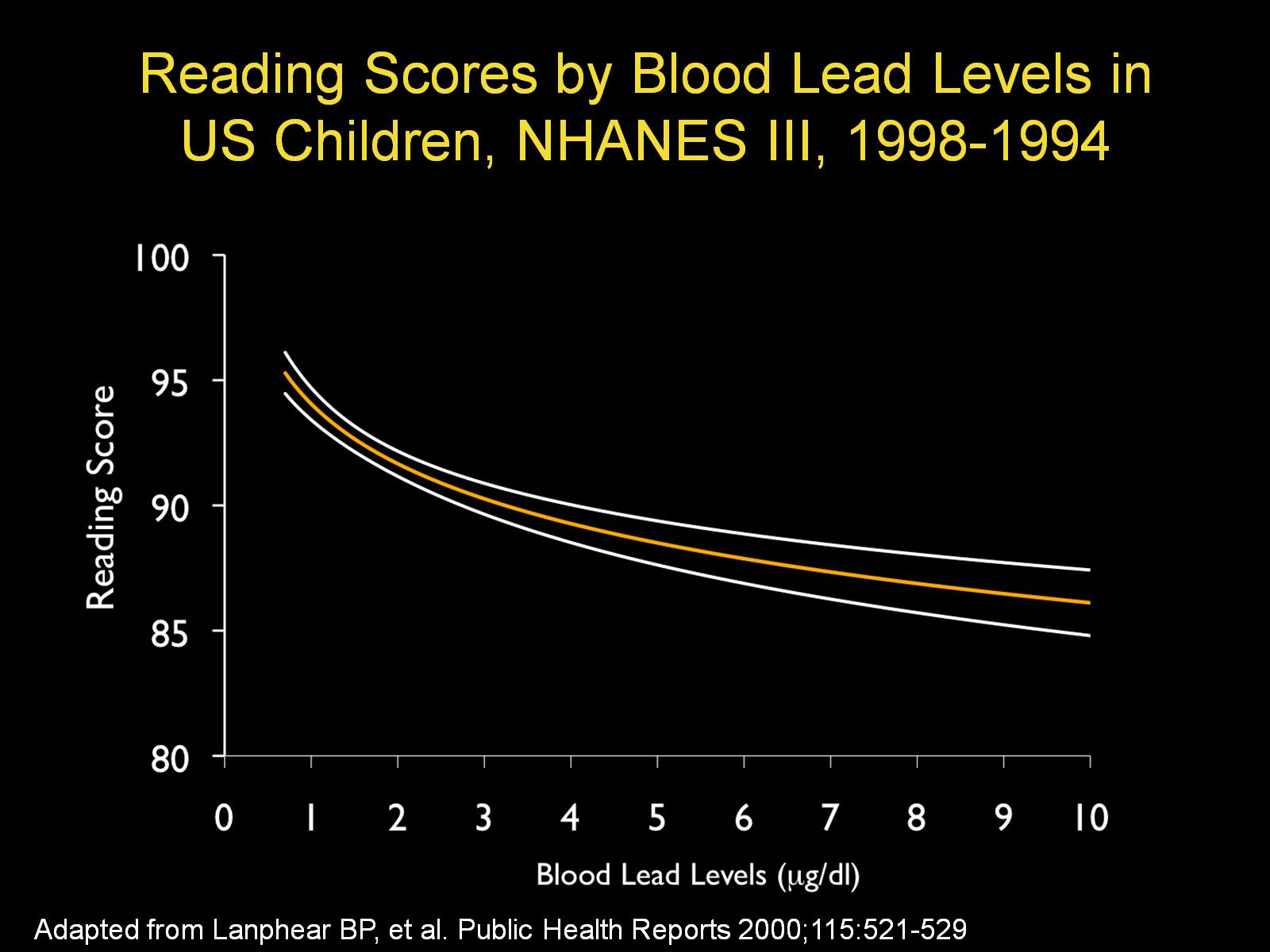 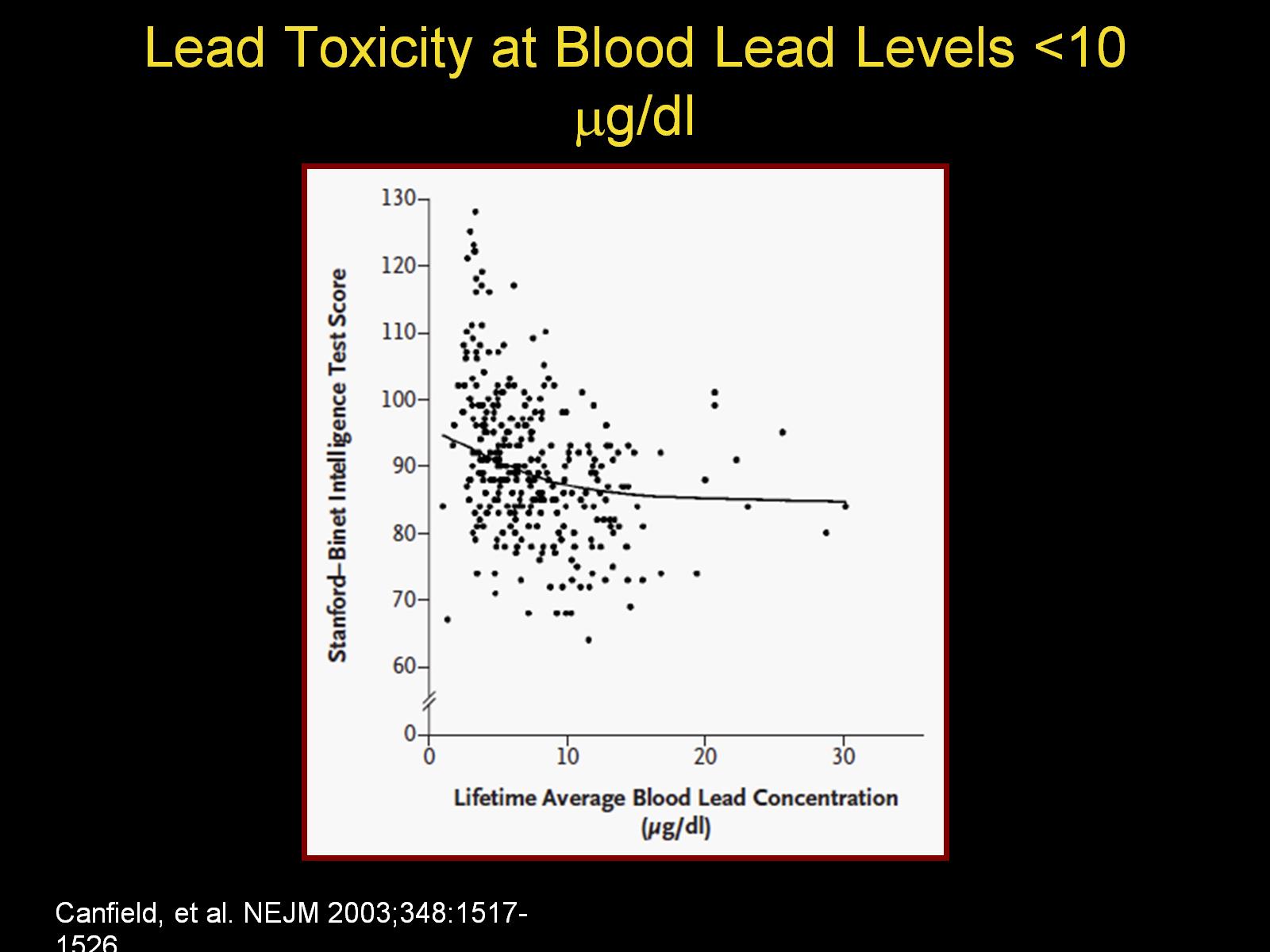 Lead Toxicity at Blood Lead Levels <10 g/dl
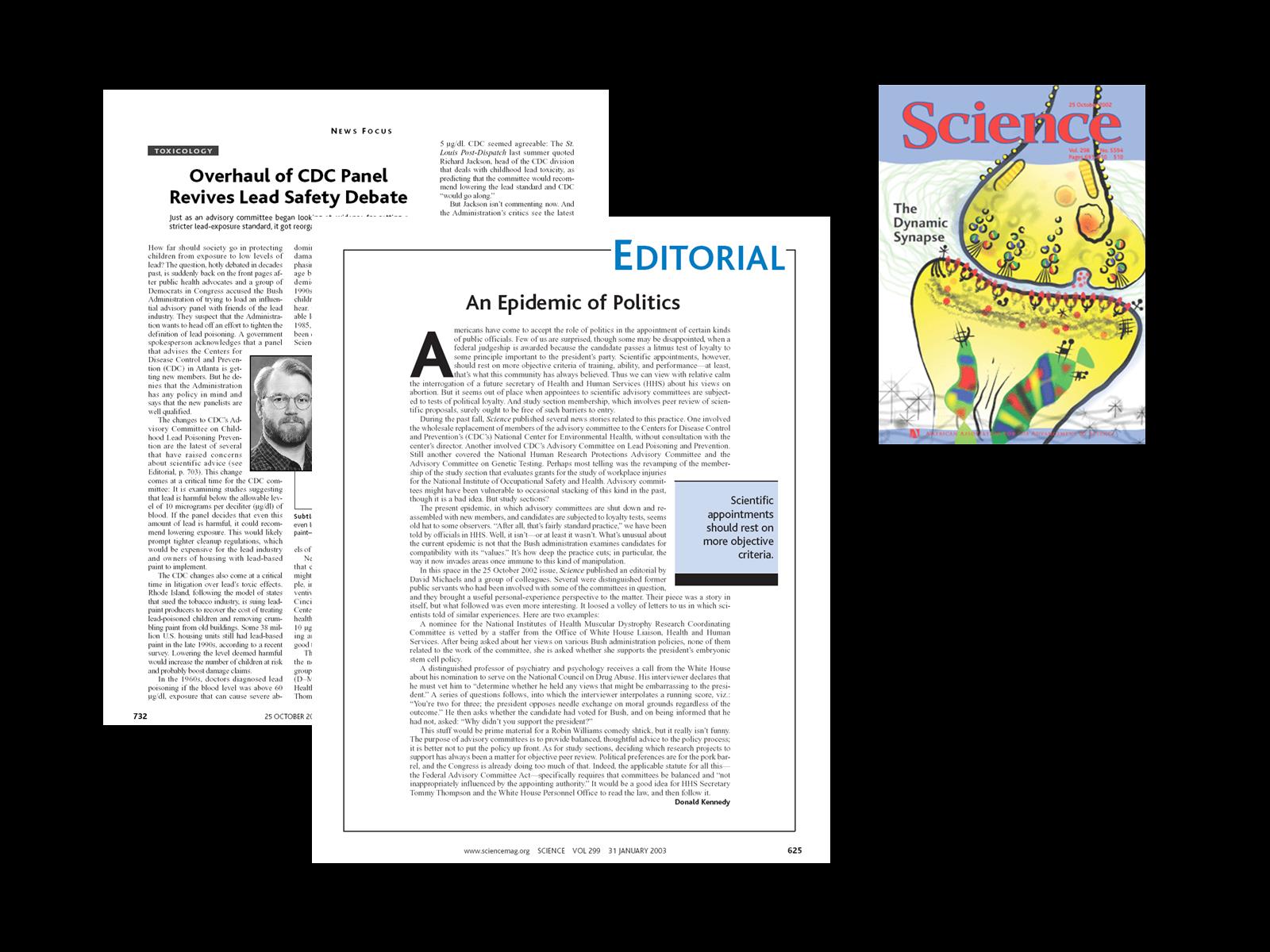 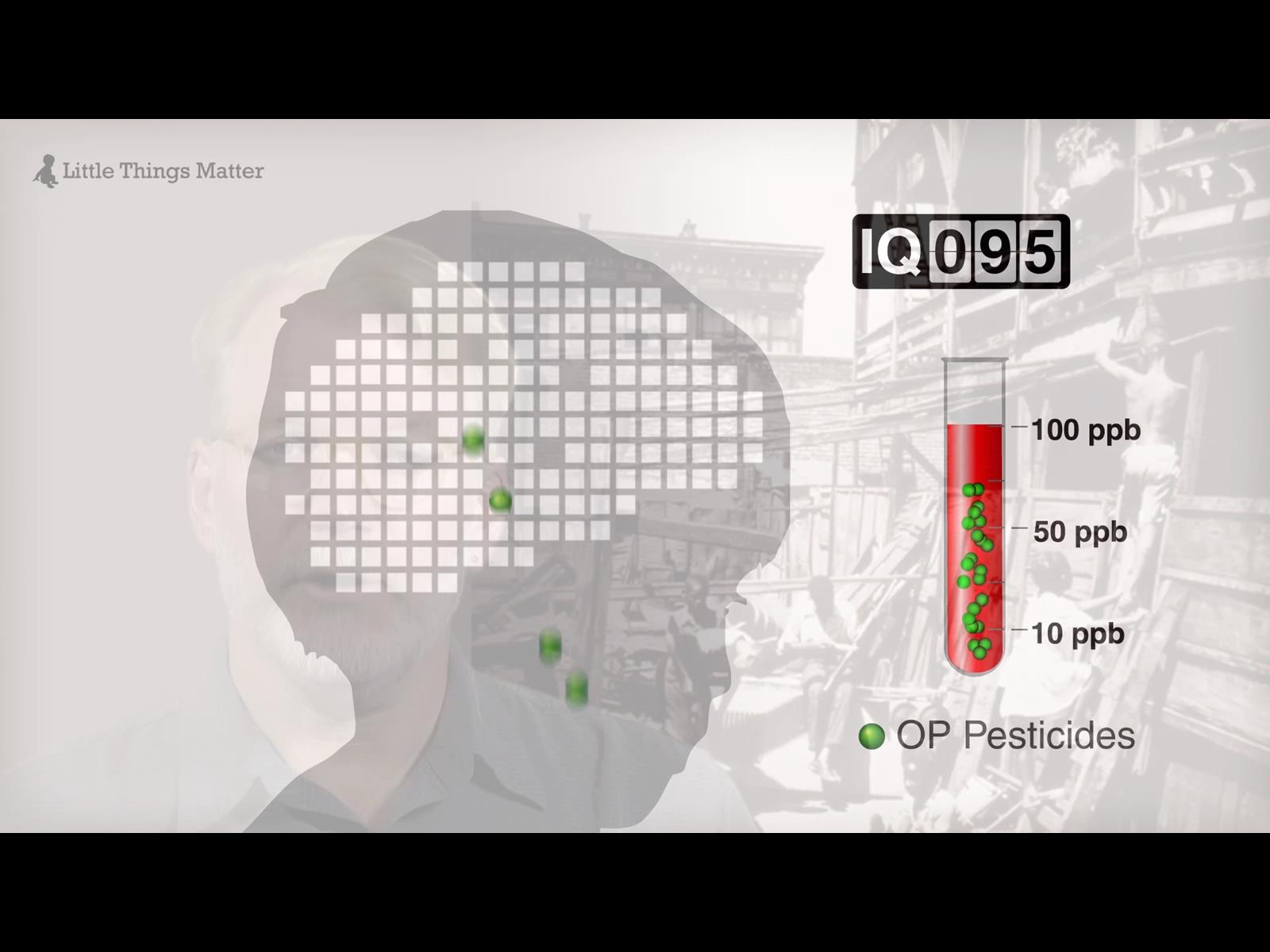 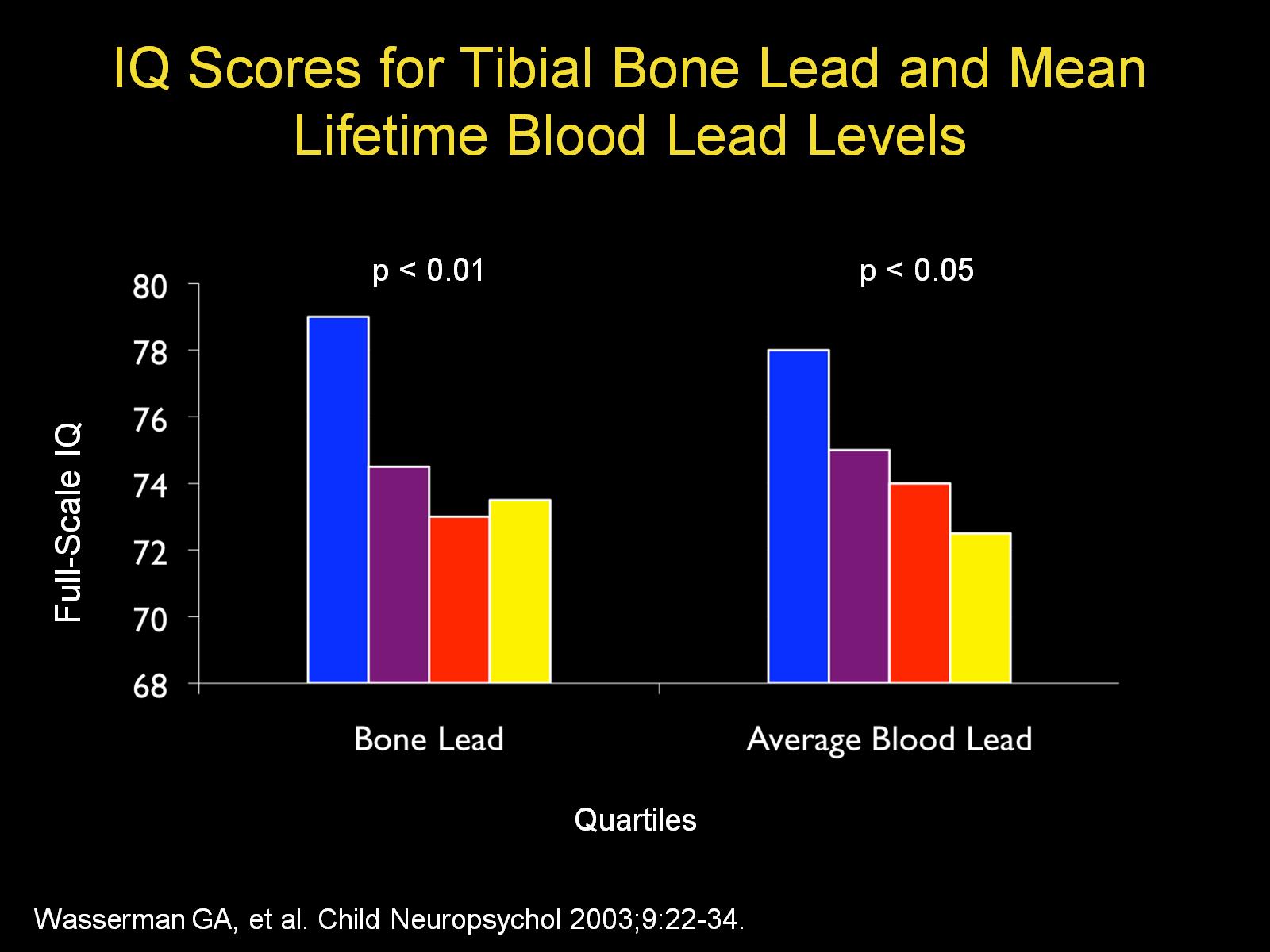 IQ Scores for Tibial Bone Lead and Mean Lifetime Blood Lead Levels
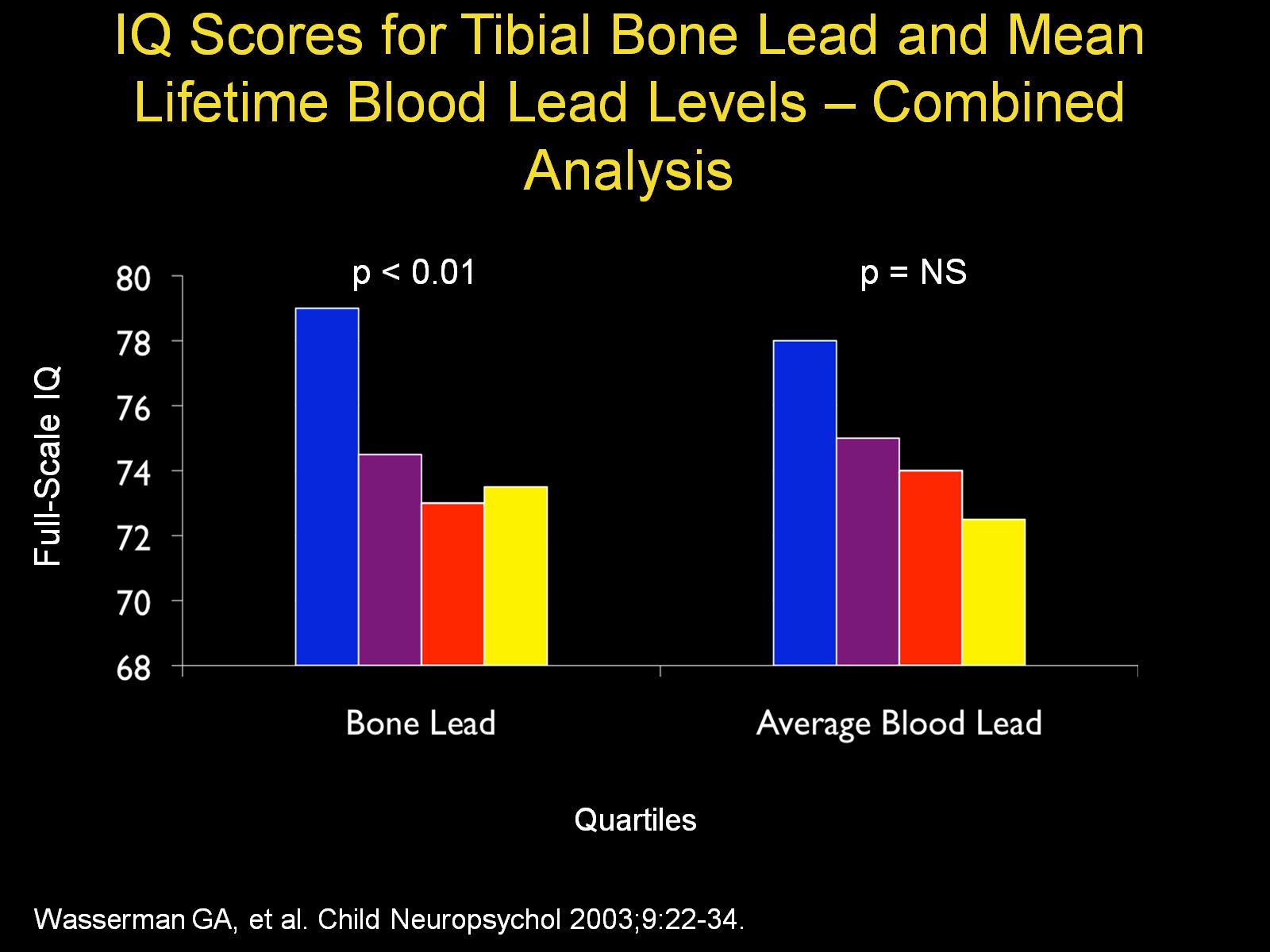 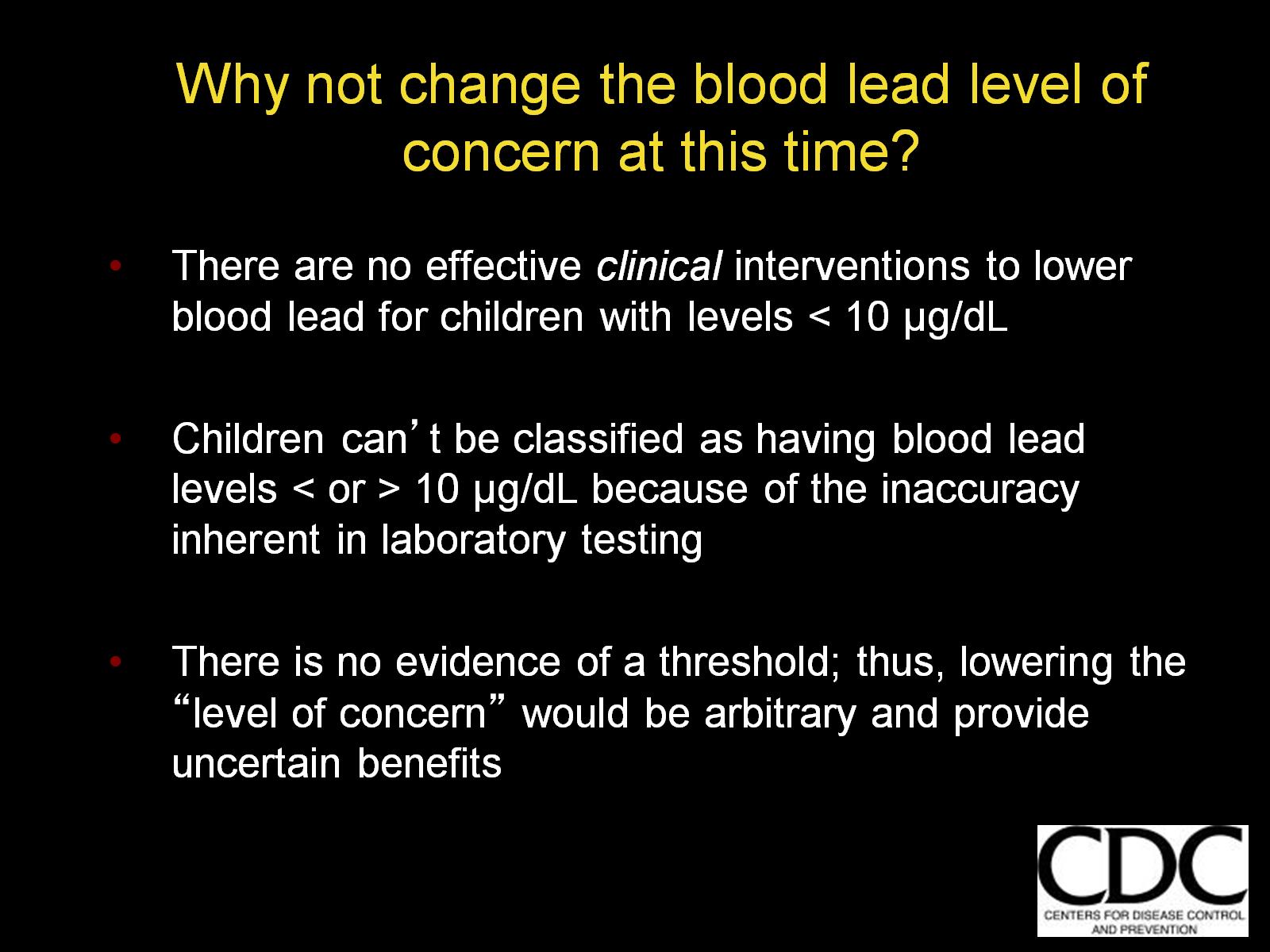 Why not change the blood lead level of concern at this time?
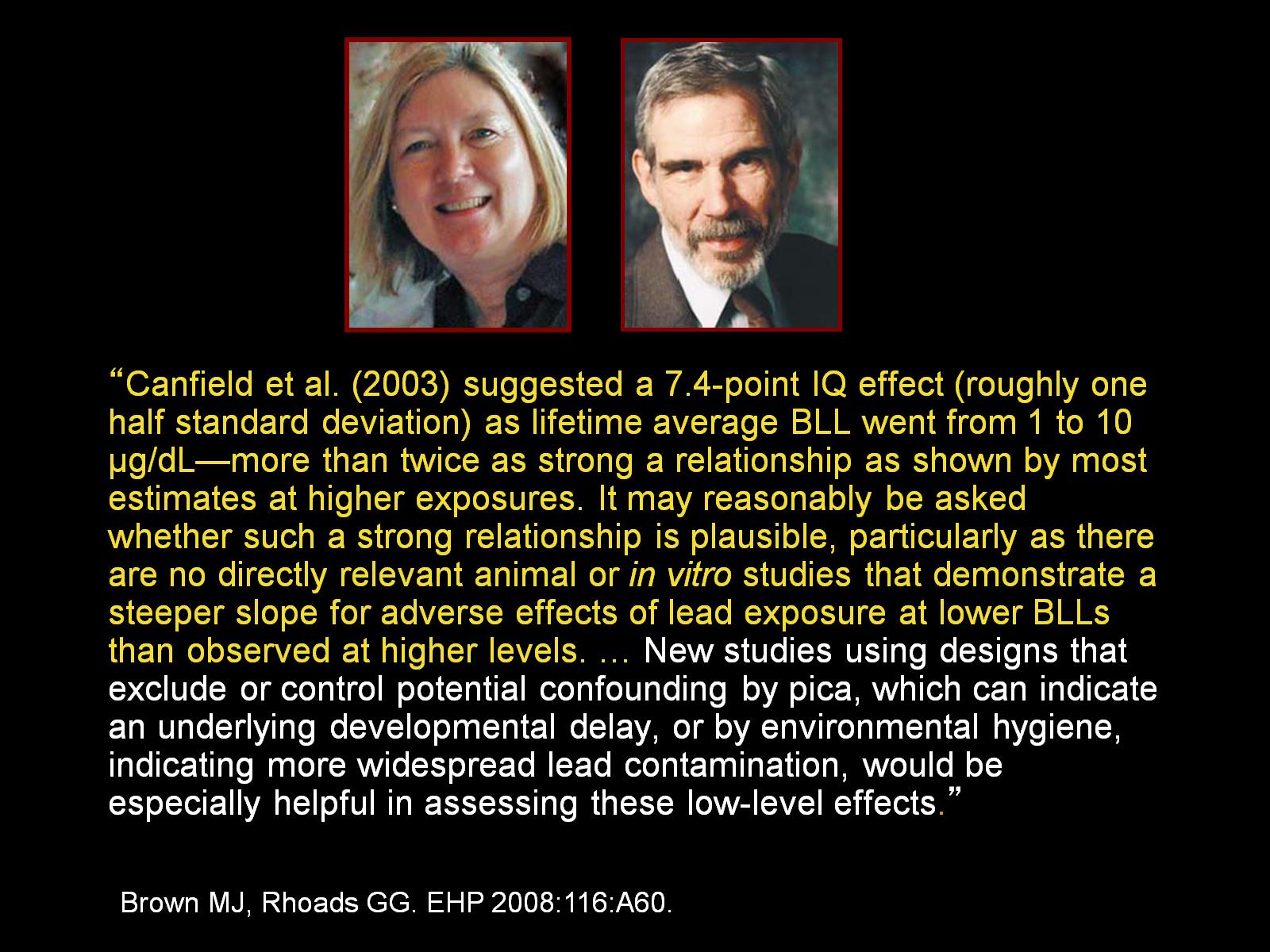 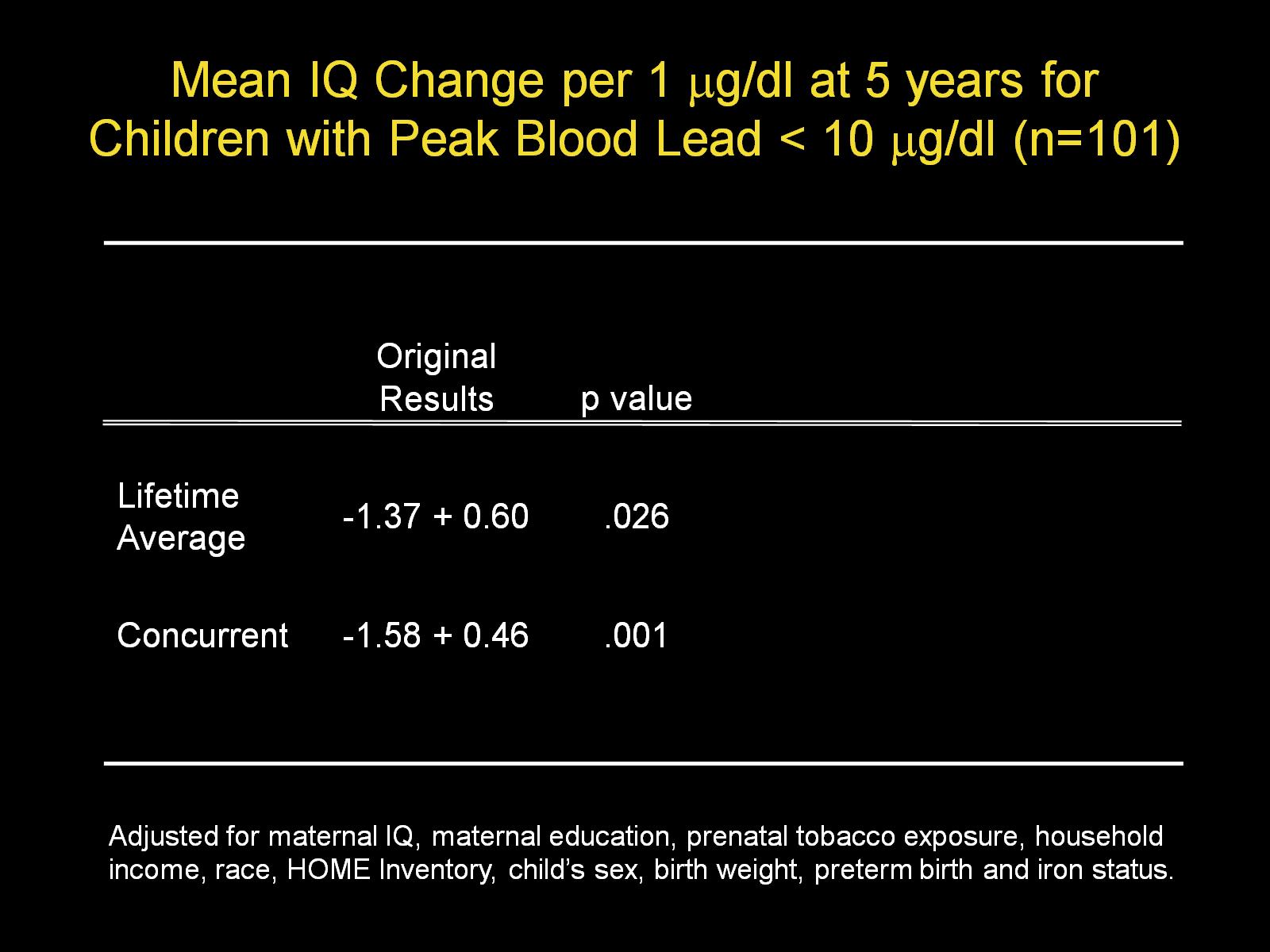 Mean IQ Change per 1 g/dl at 5 years for Children with Peak Blood Lead < 10 g/dl (n=101)
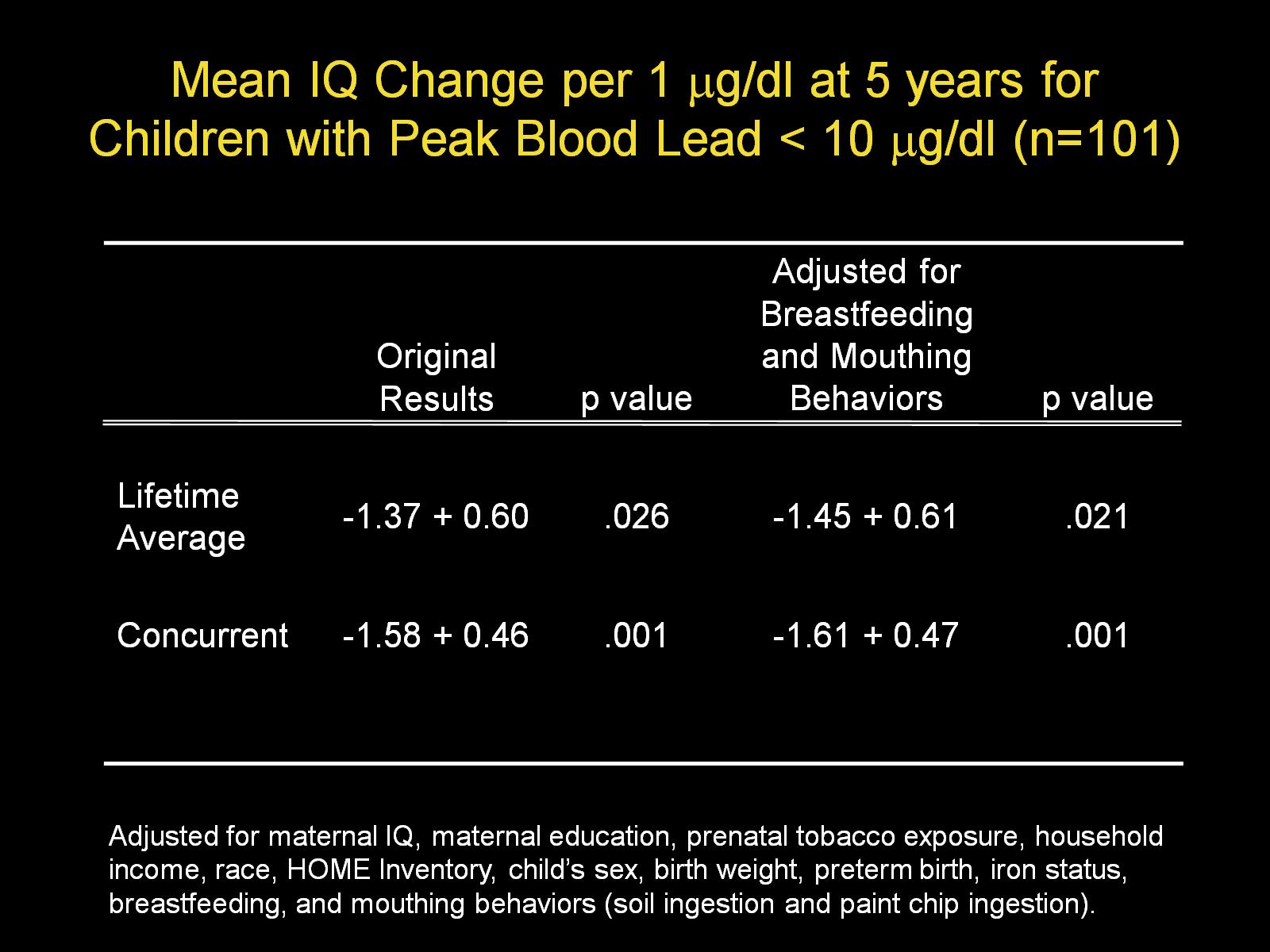 Mean IQ Change per 1 g/dl at 5 years for Children with Peak Blood Lead < 10 g/dl (n=101)
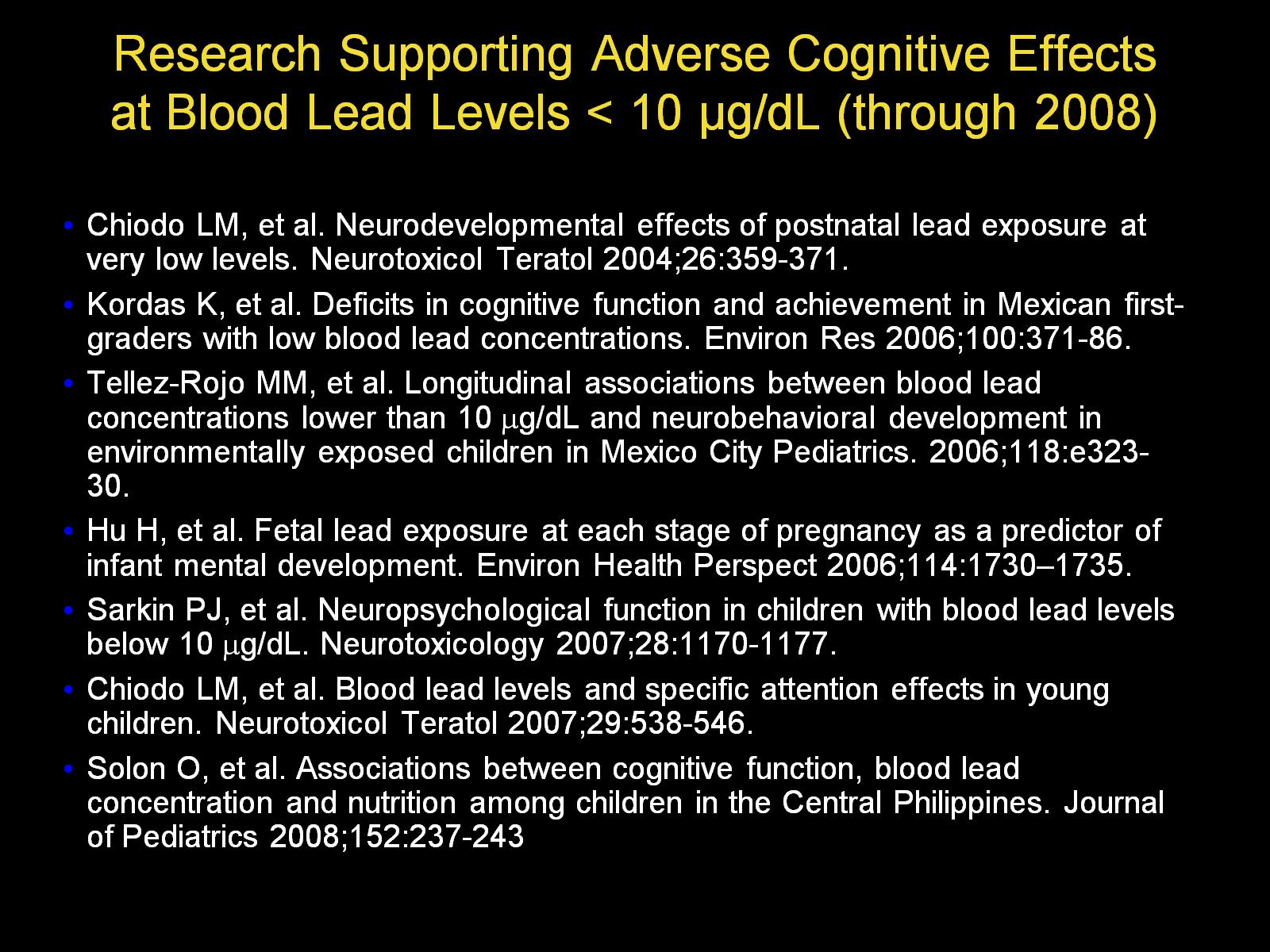 Research Supporting Adverse Cognitive Effects at Blood Lead Levels < 10 µg/dL (through 2008)
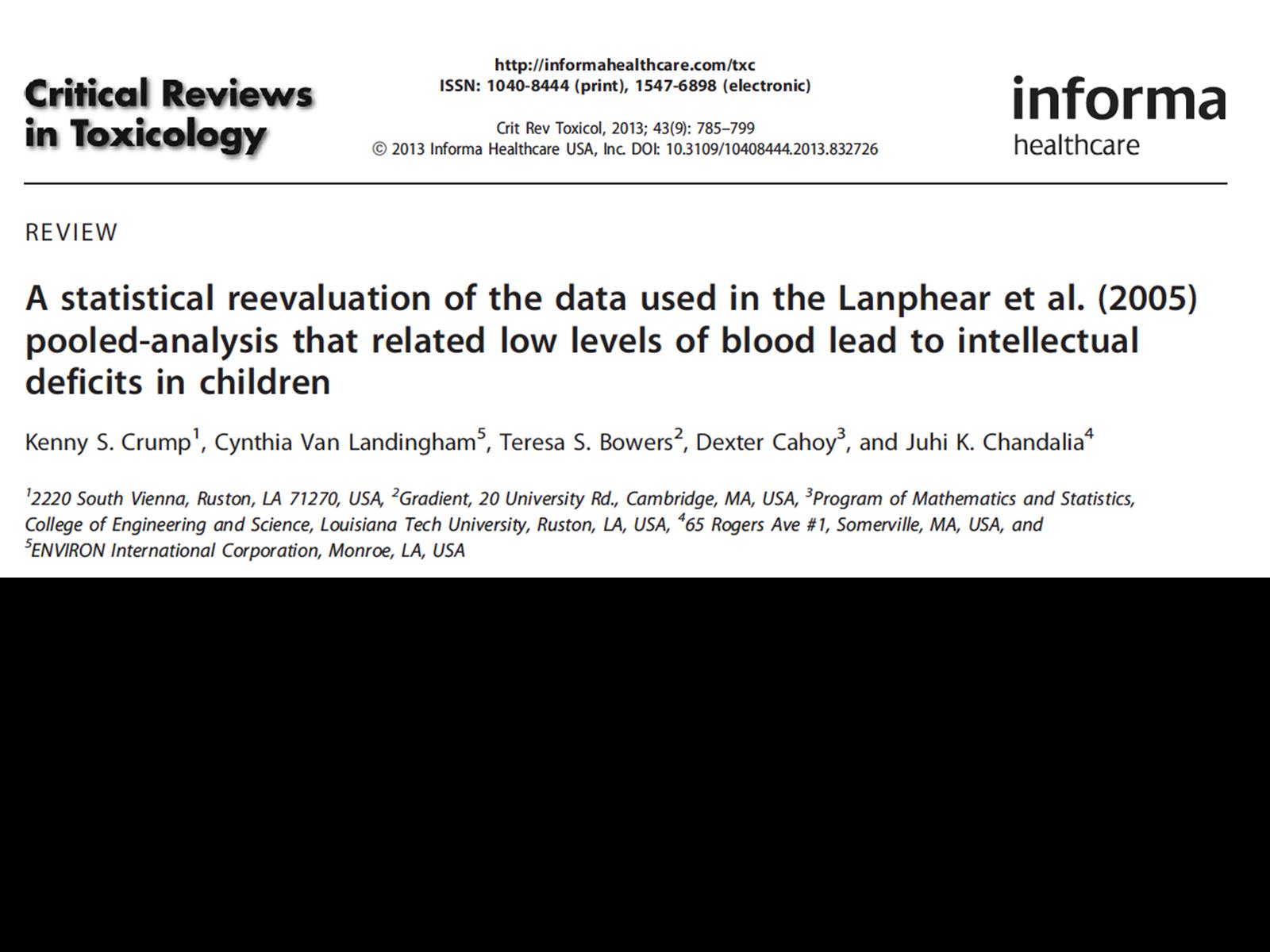 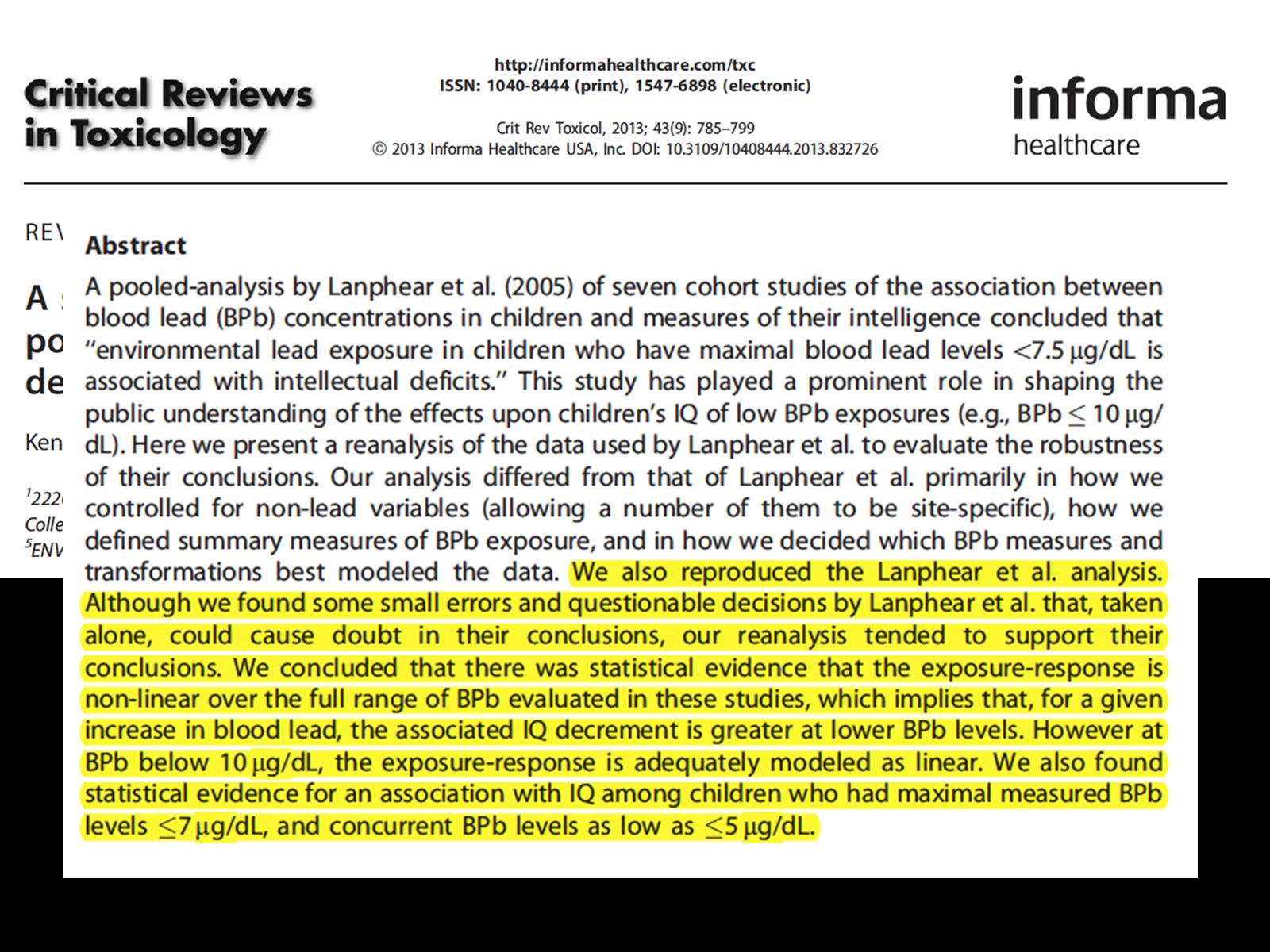 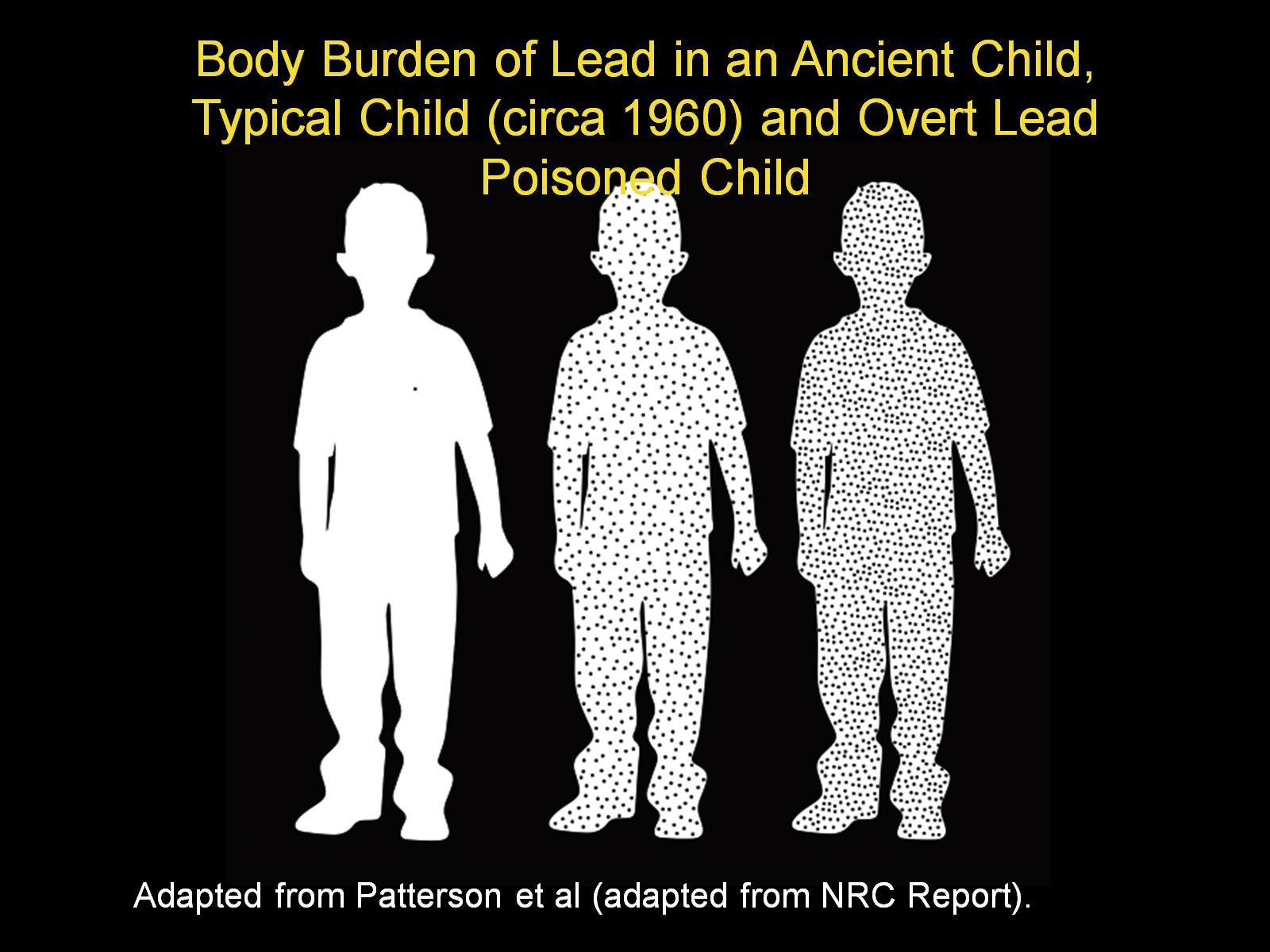 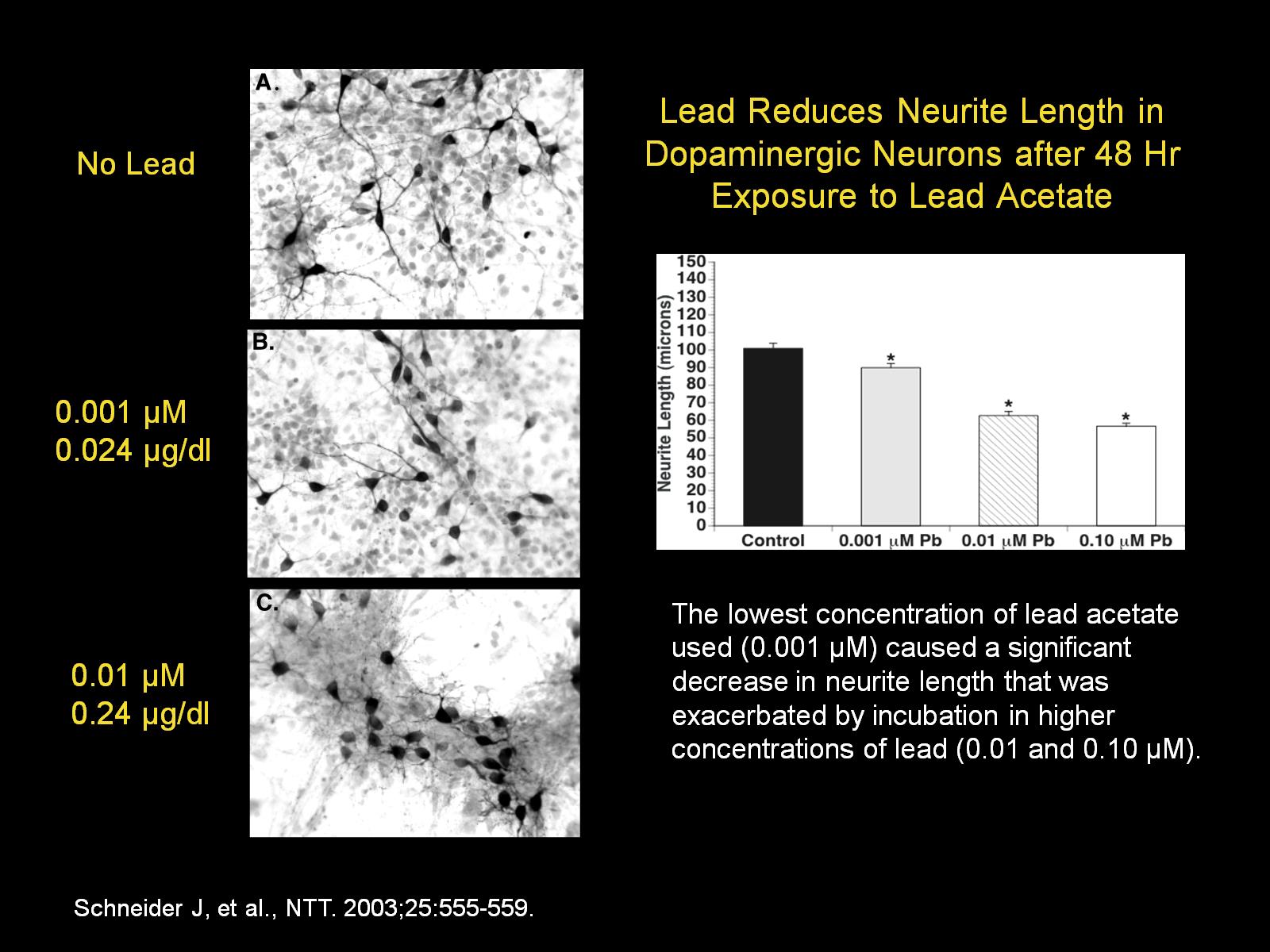 Lead Reduces Neurite Length in Dopaminergic Neurons after 48 Hr Exposure to Lead Acetate
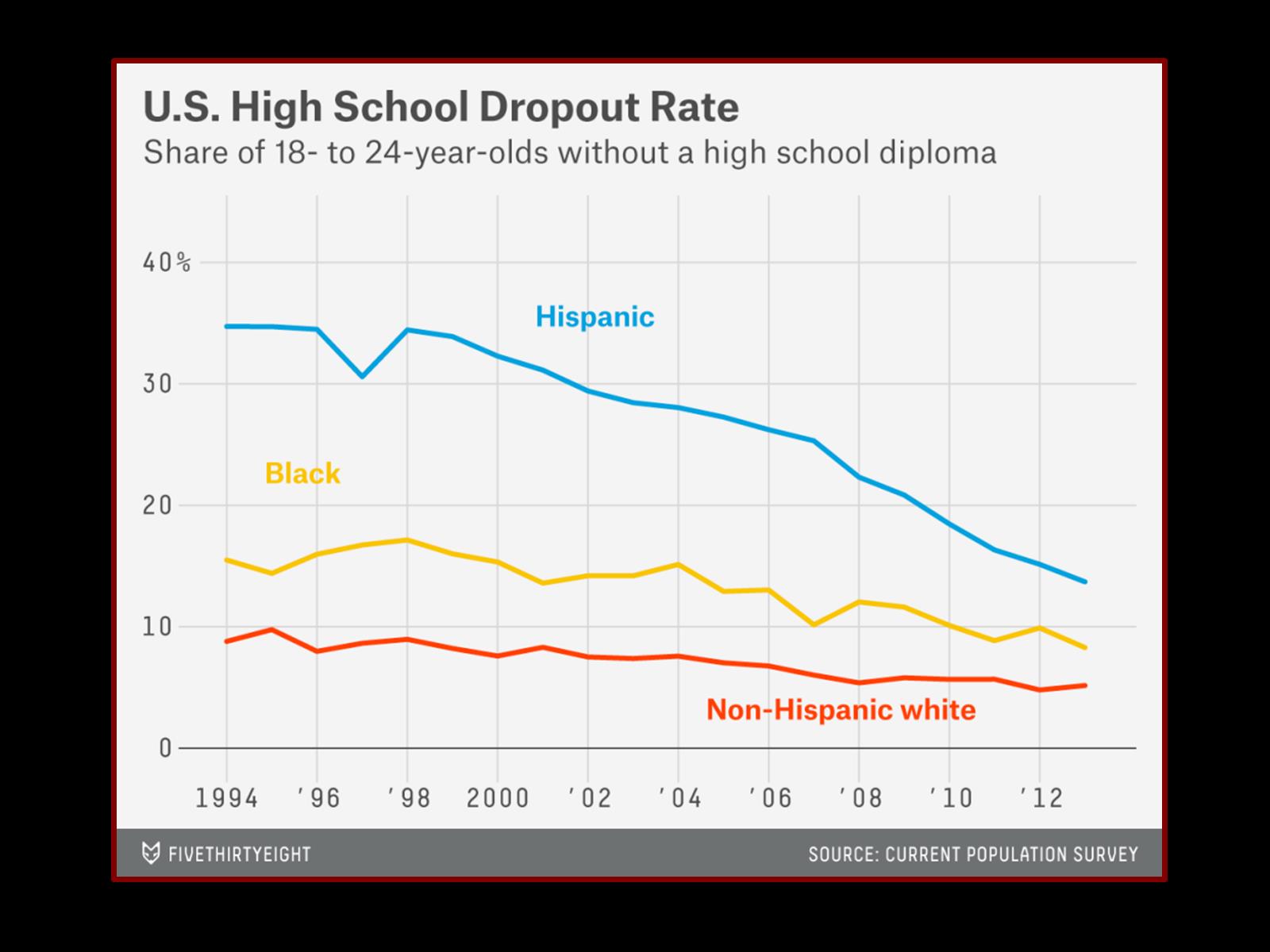 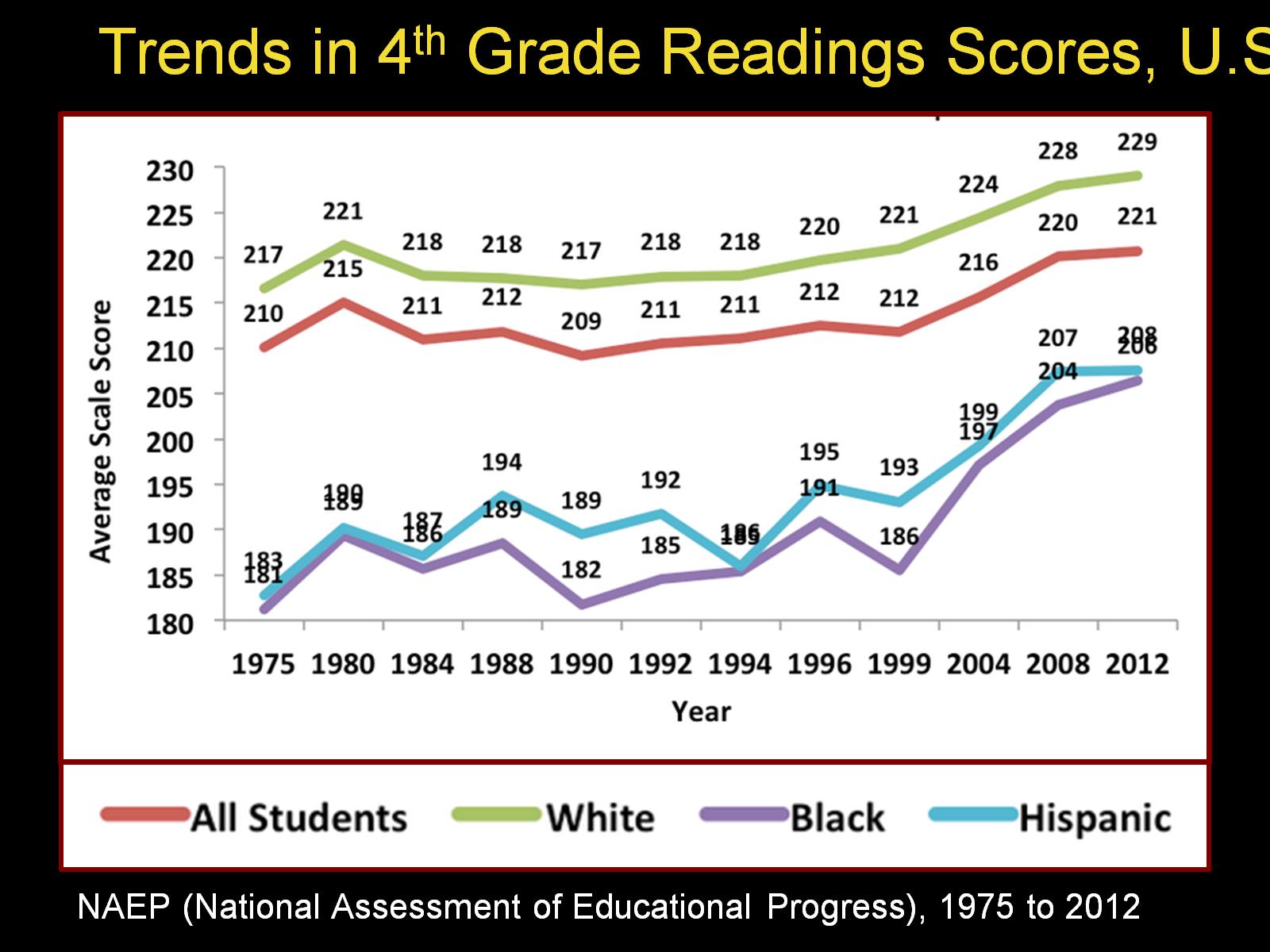 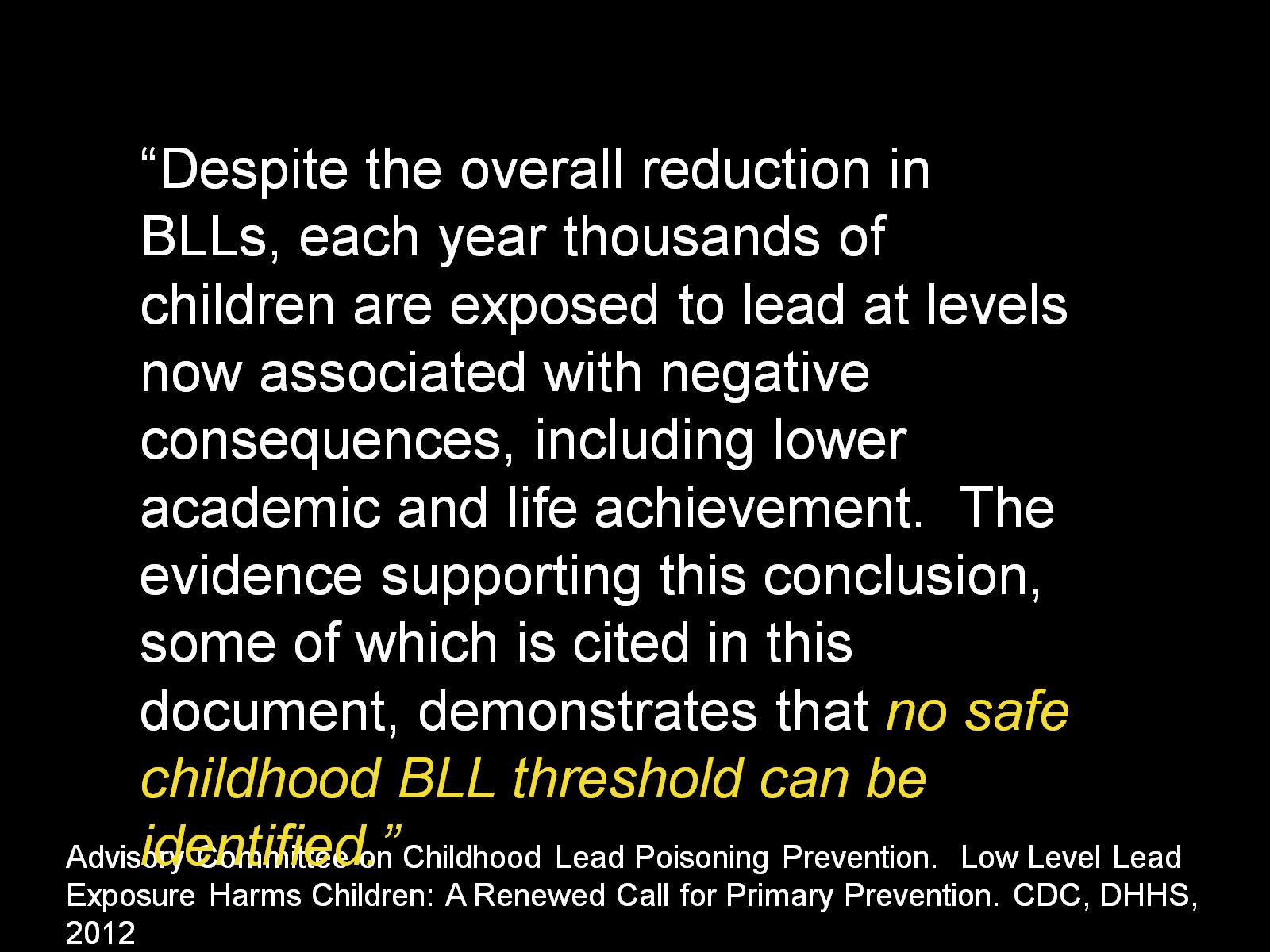 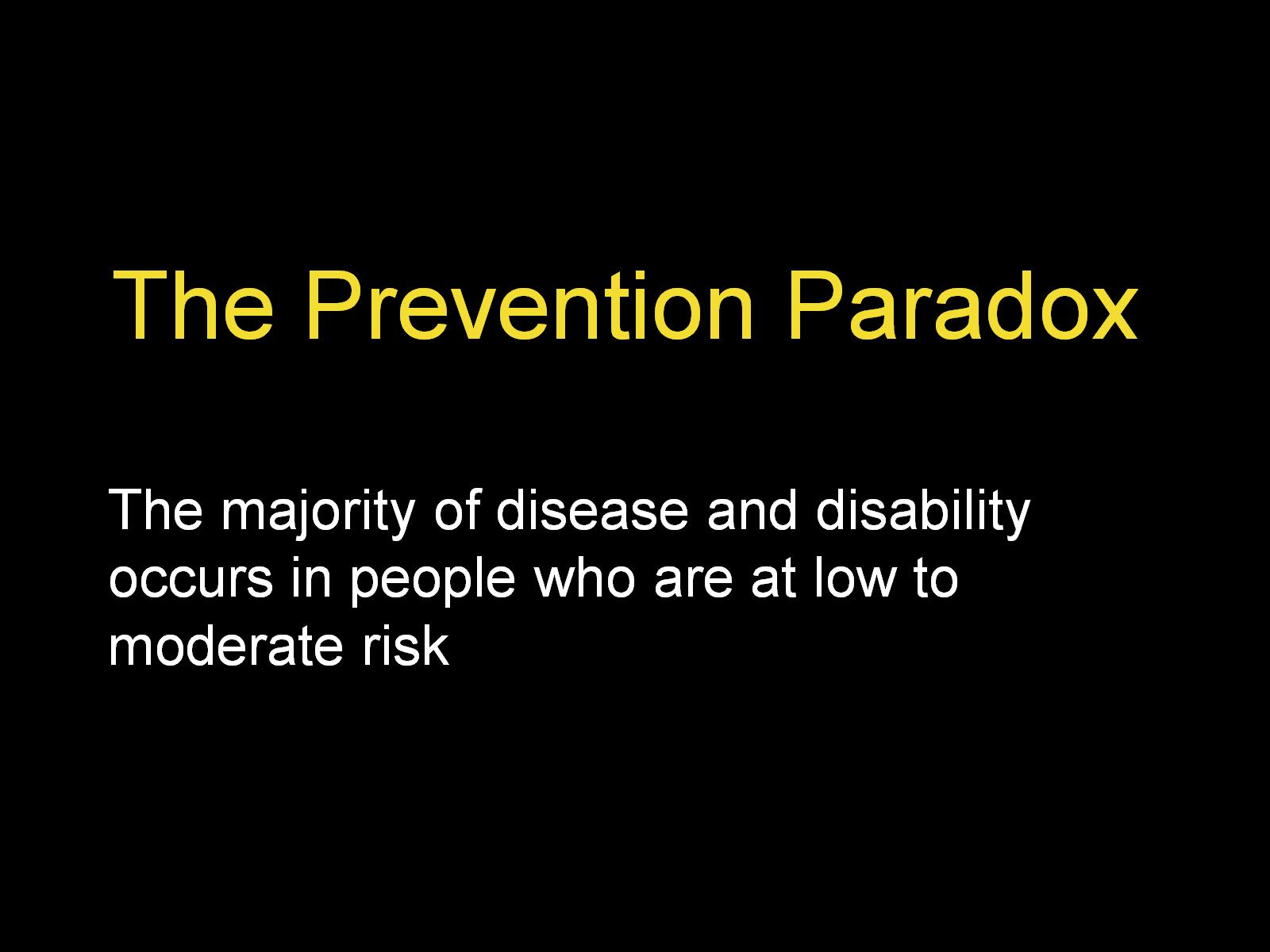 The Prevention Paradox
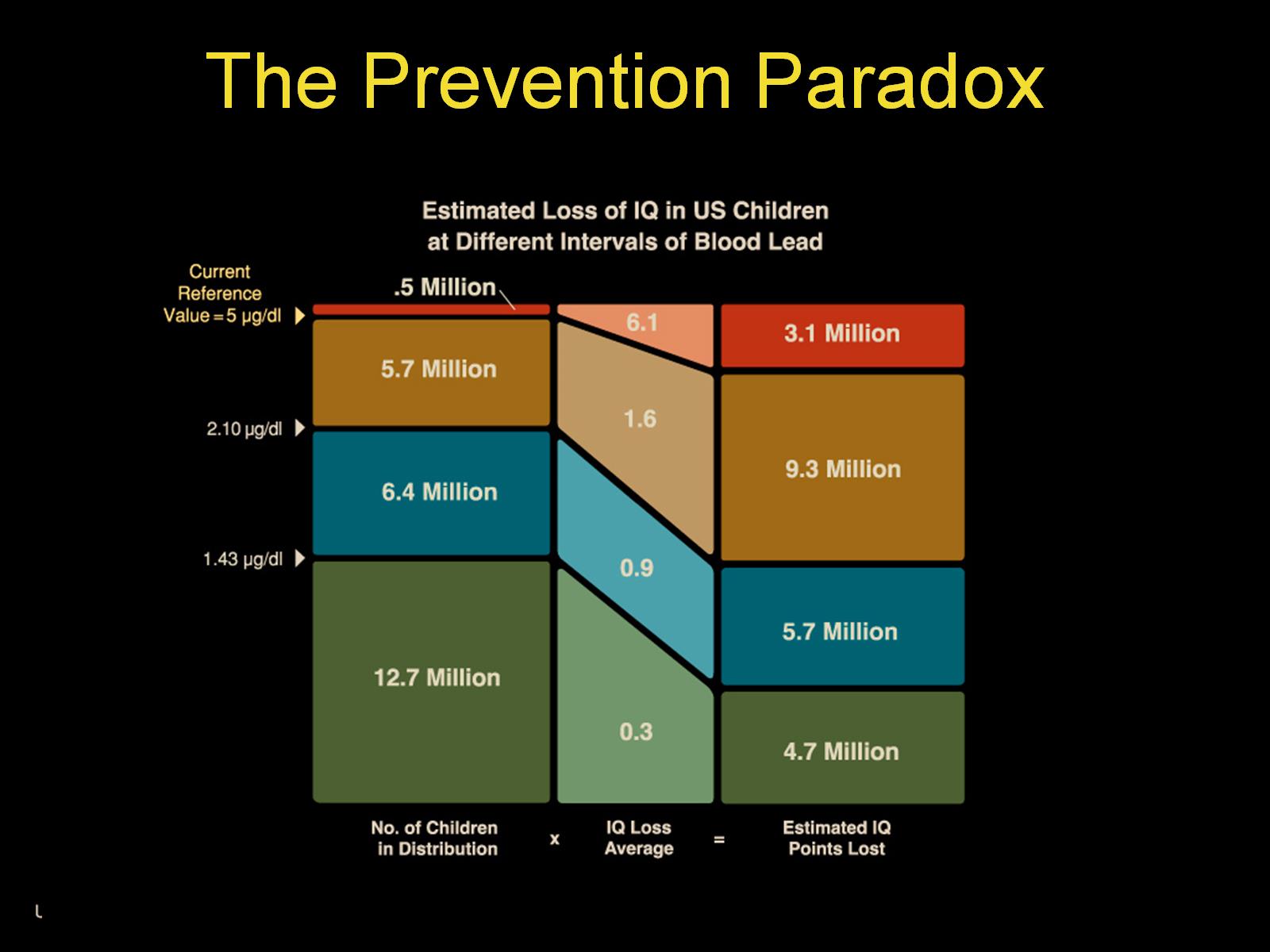 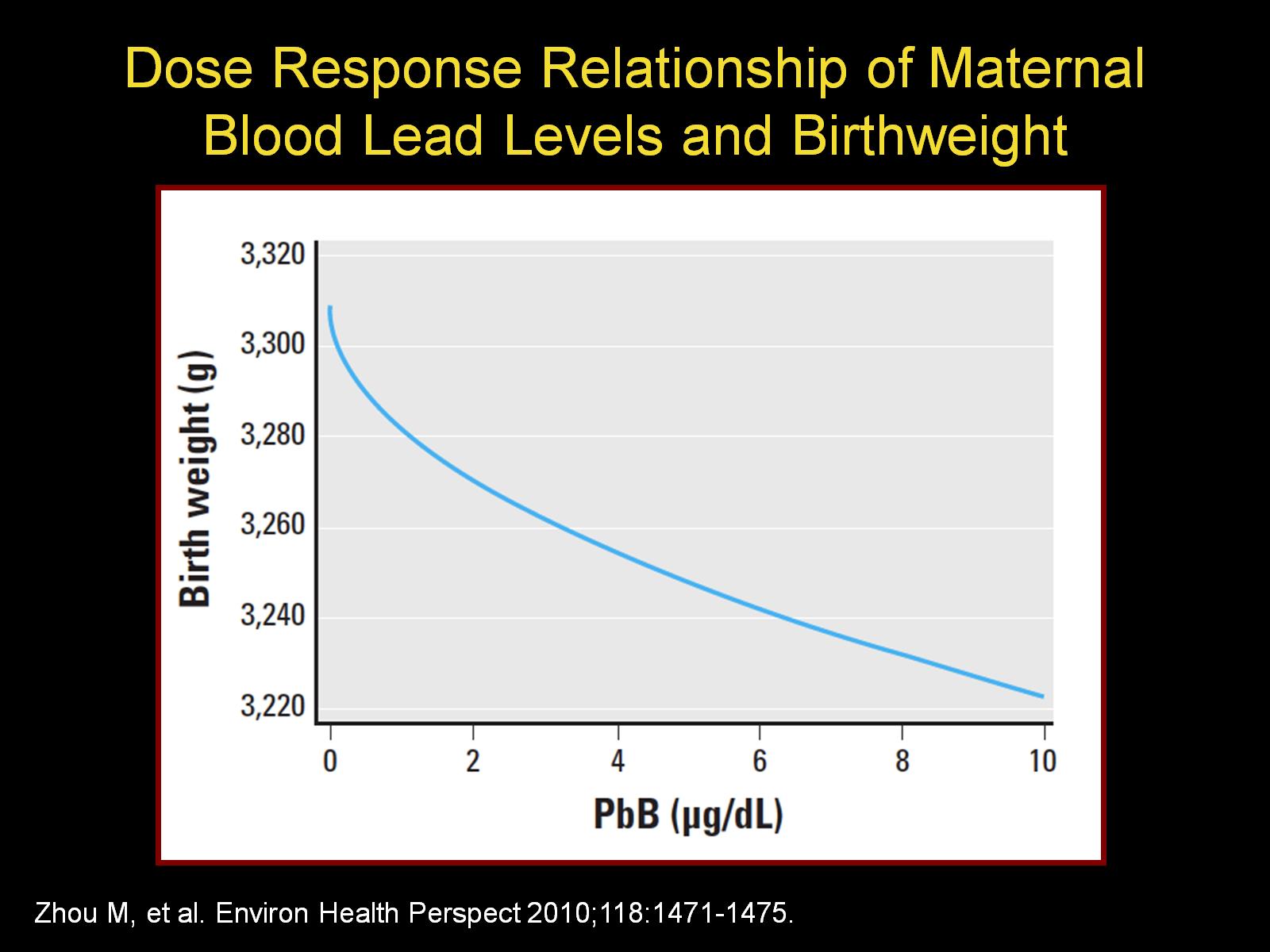 Dose Response Relationship of Maternal Blood Lead Levels and Birthweight
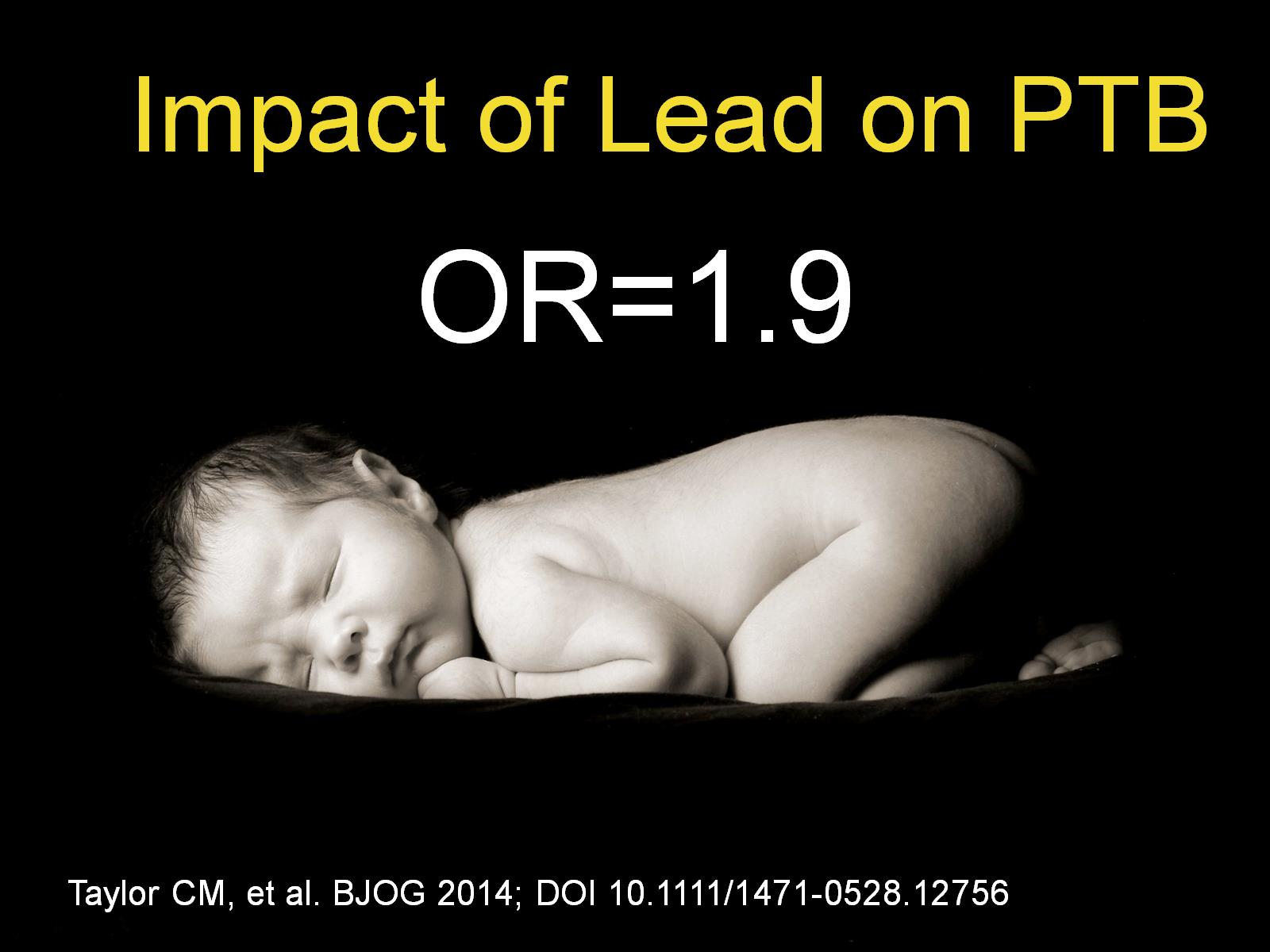 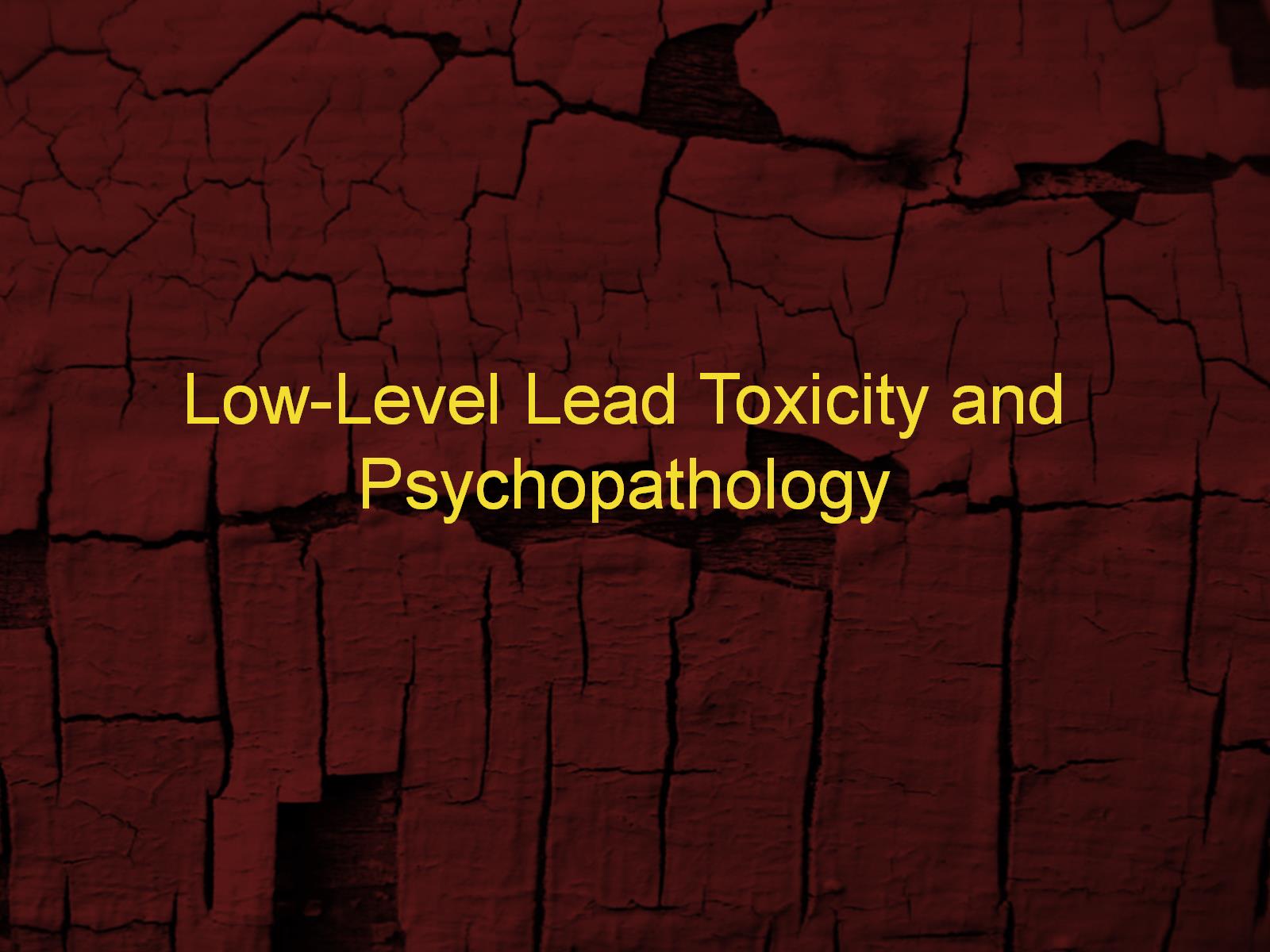 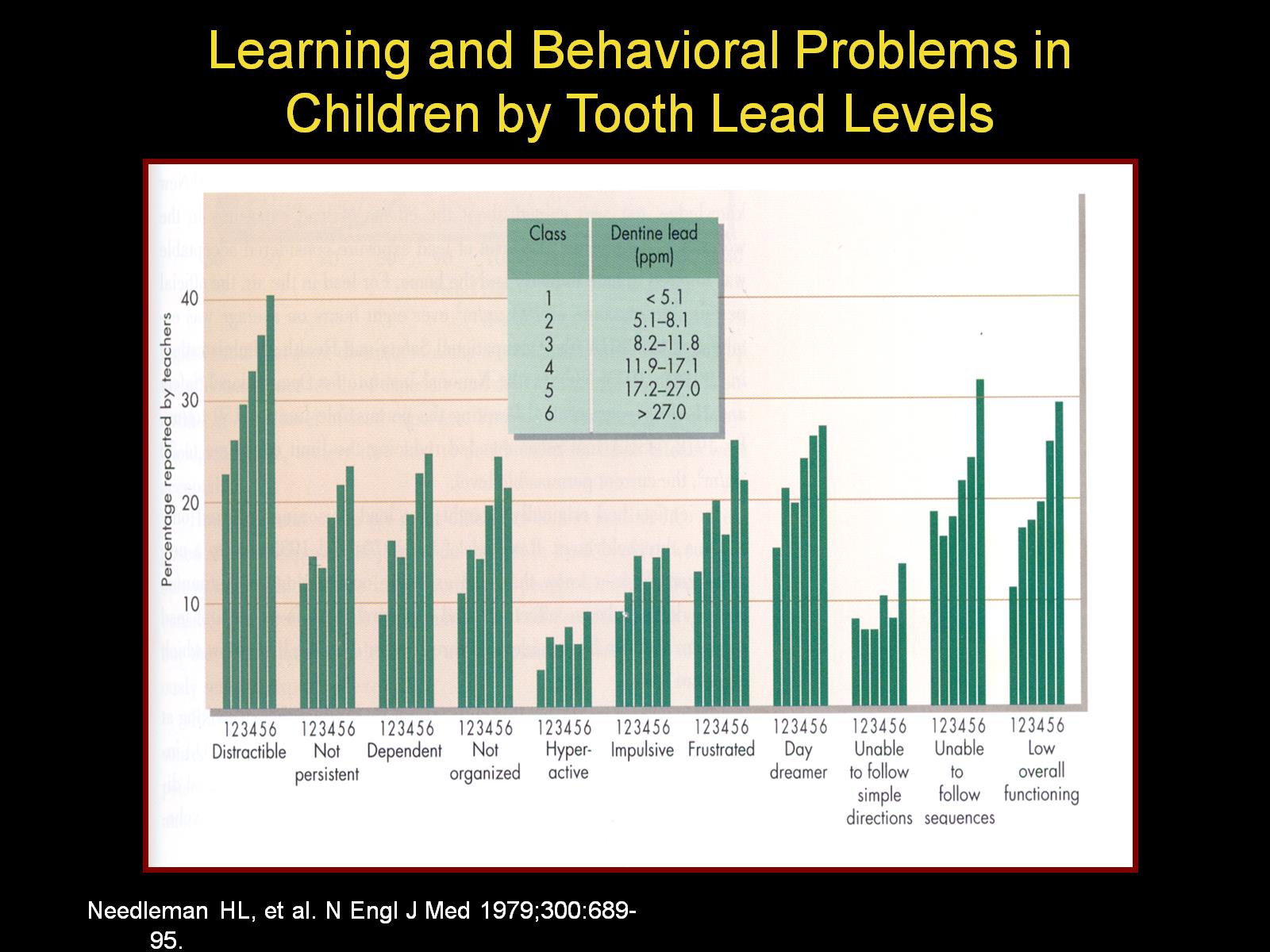 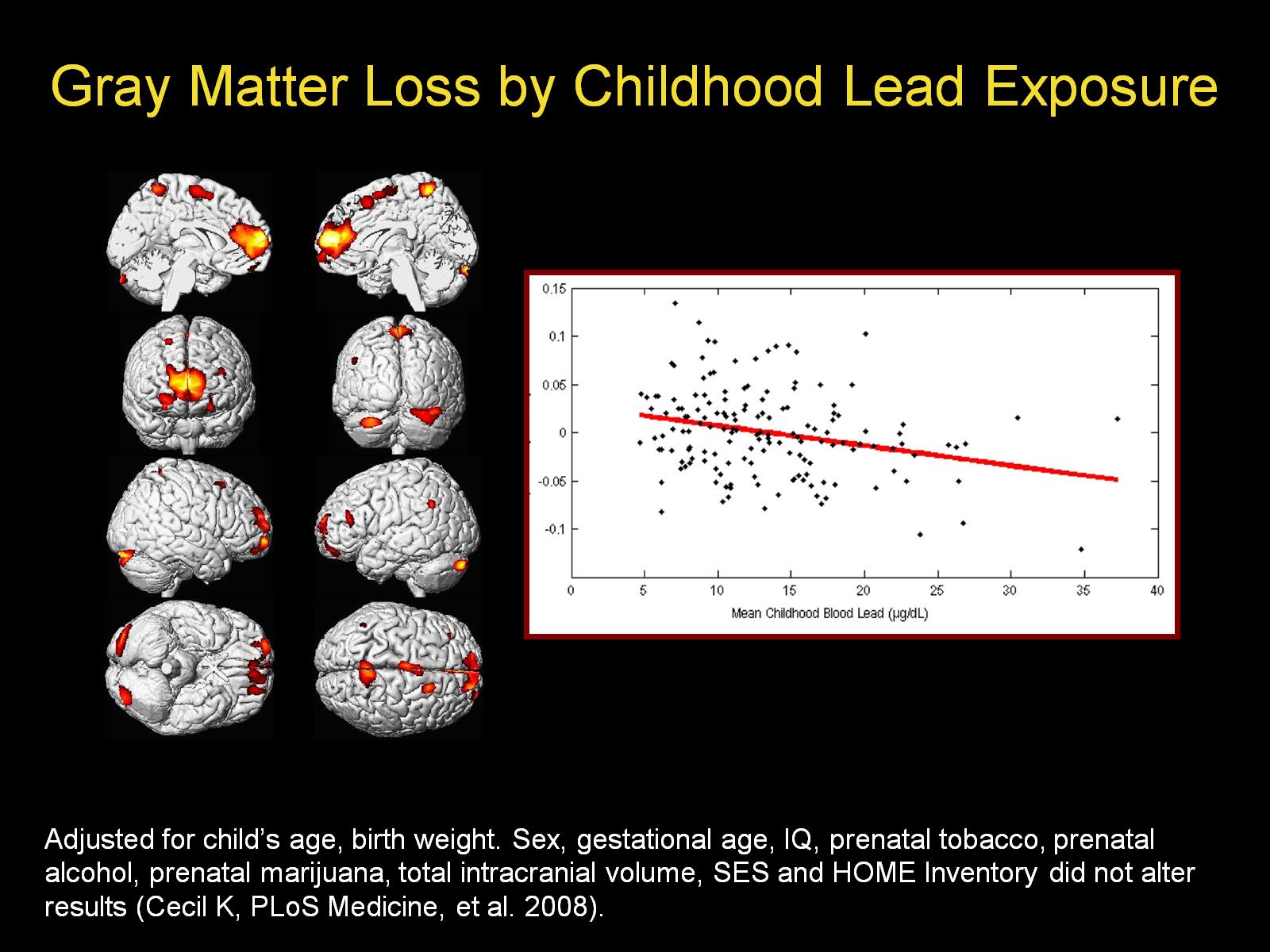 Gray Matter Loss by Childhood Lead Exposure
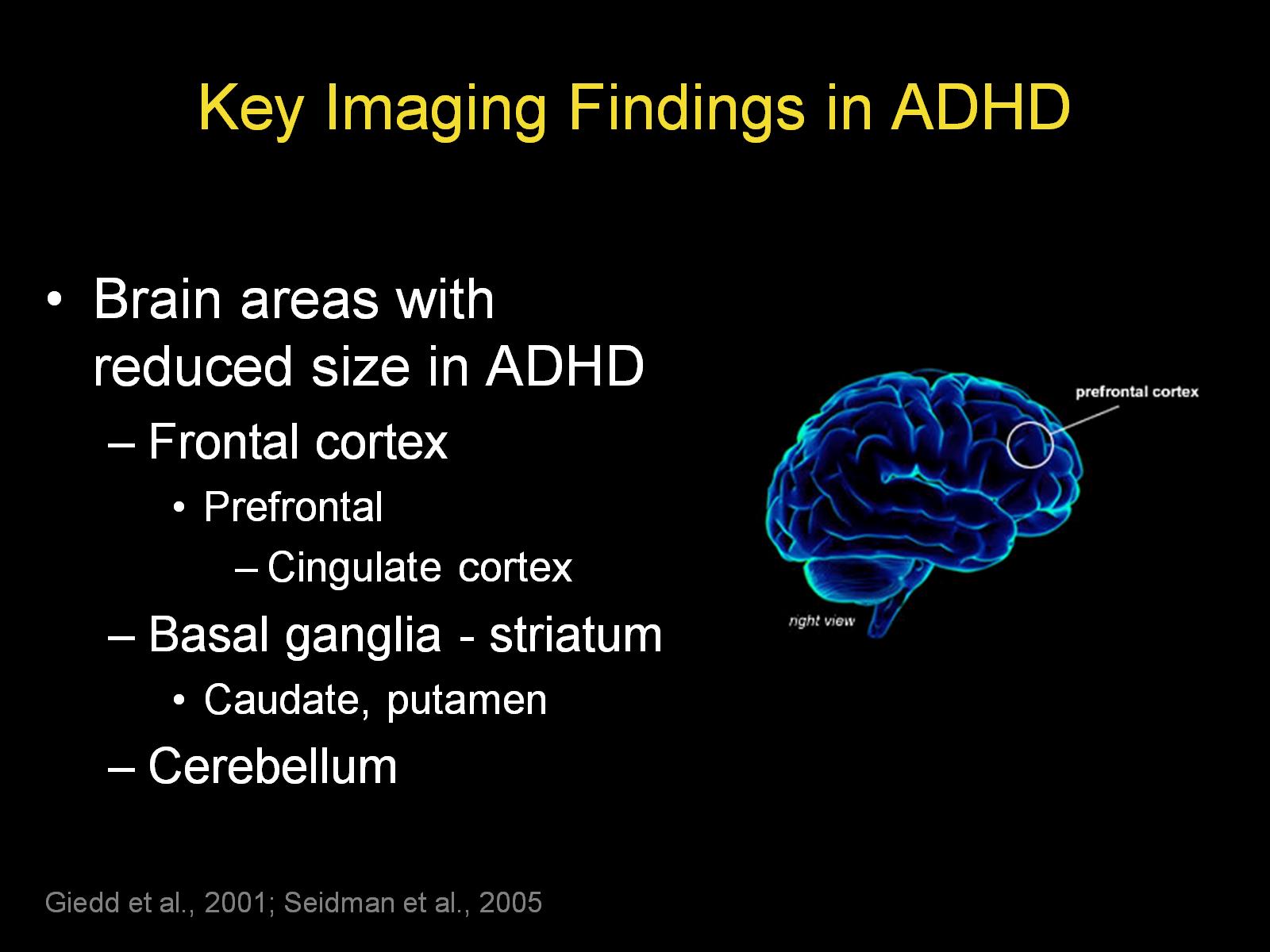 Key Imaging Findings in ADHD
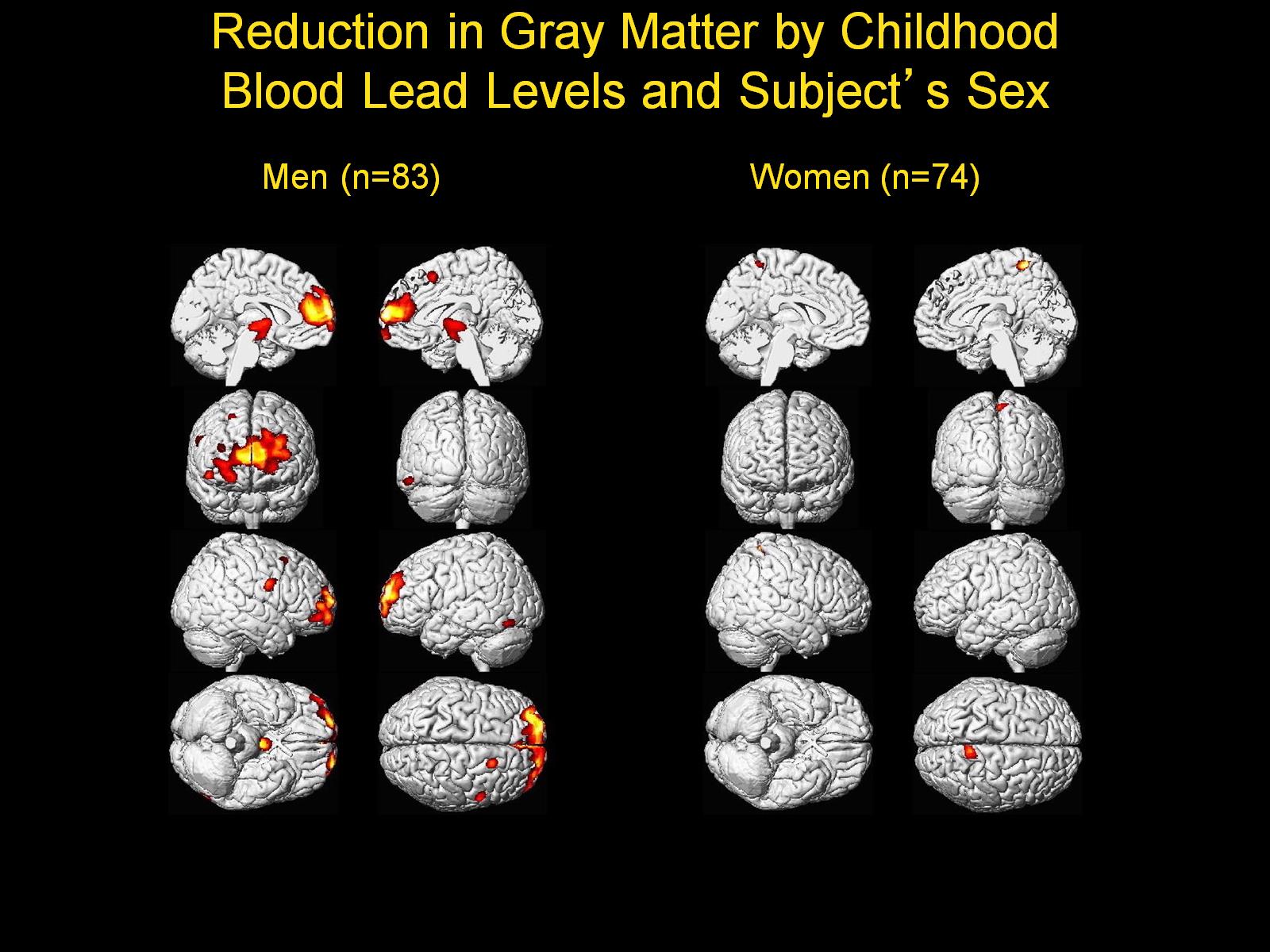 Reduction in Gray Matter by Childhood Blood Lead Levels and Subject’s Sex
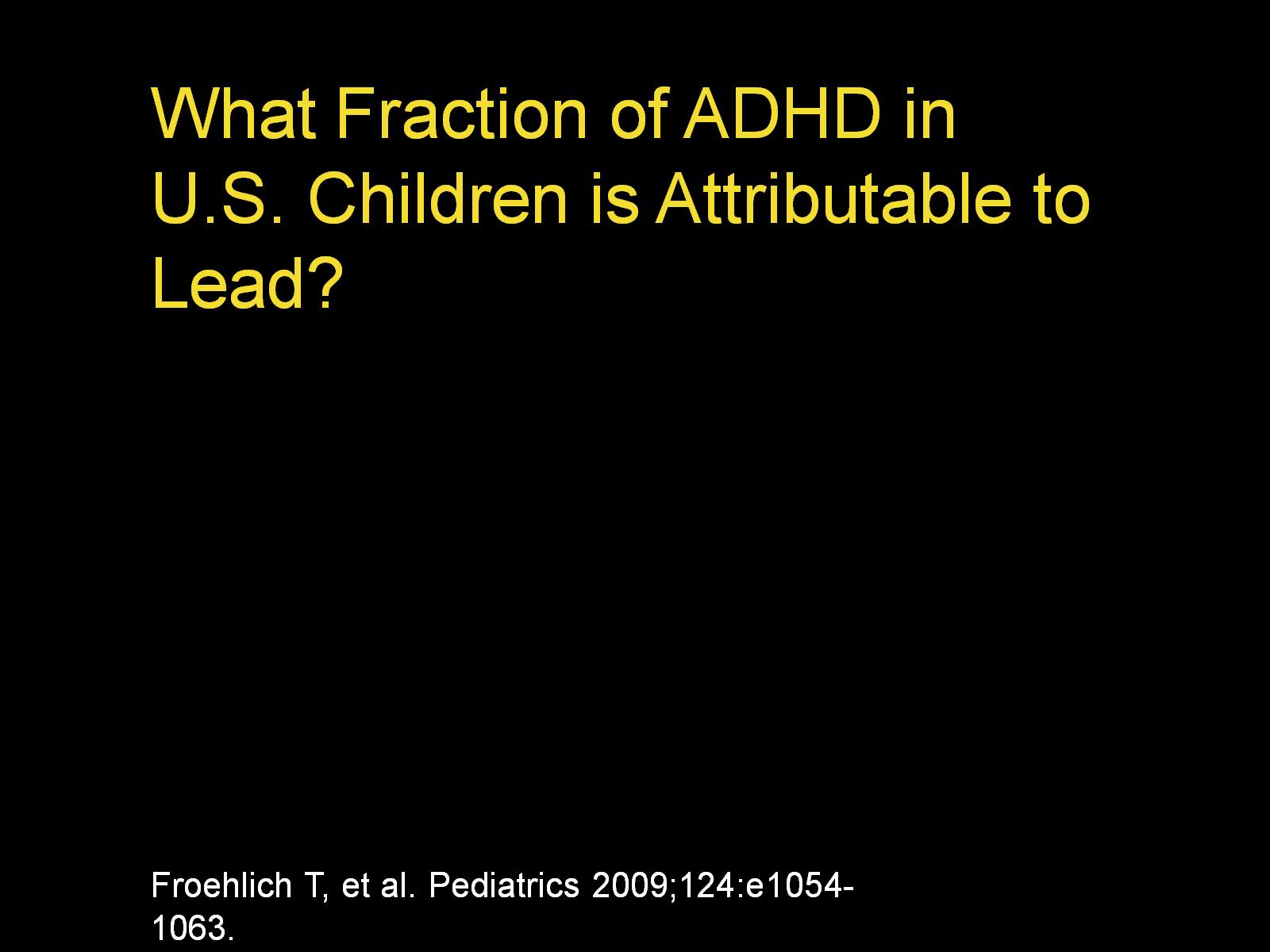 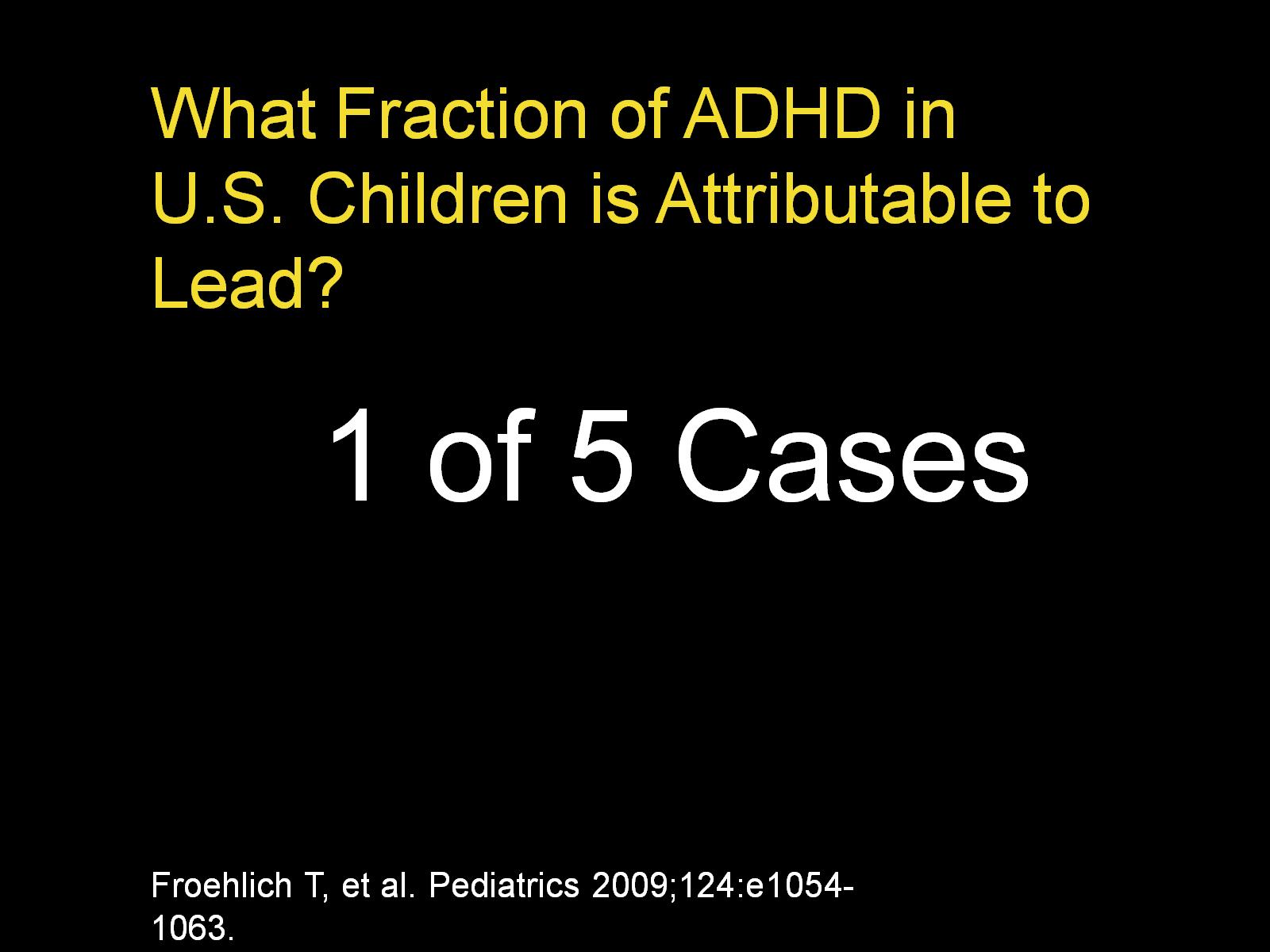 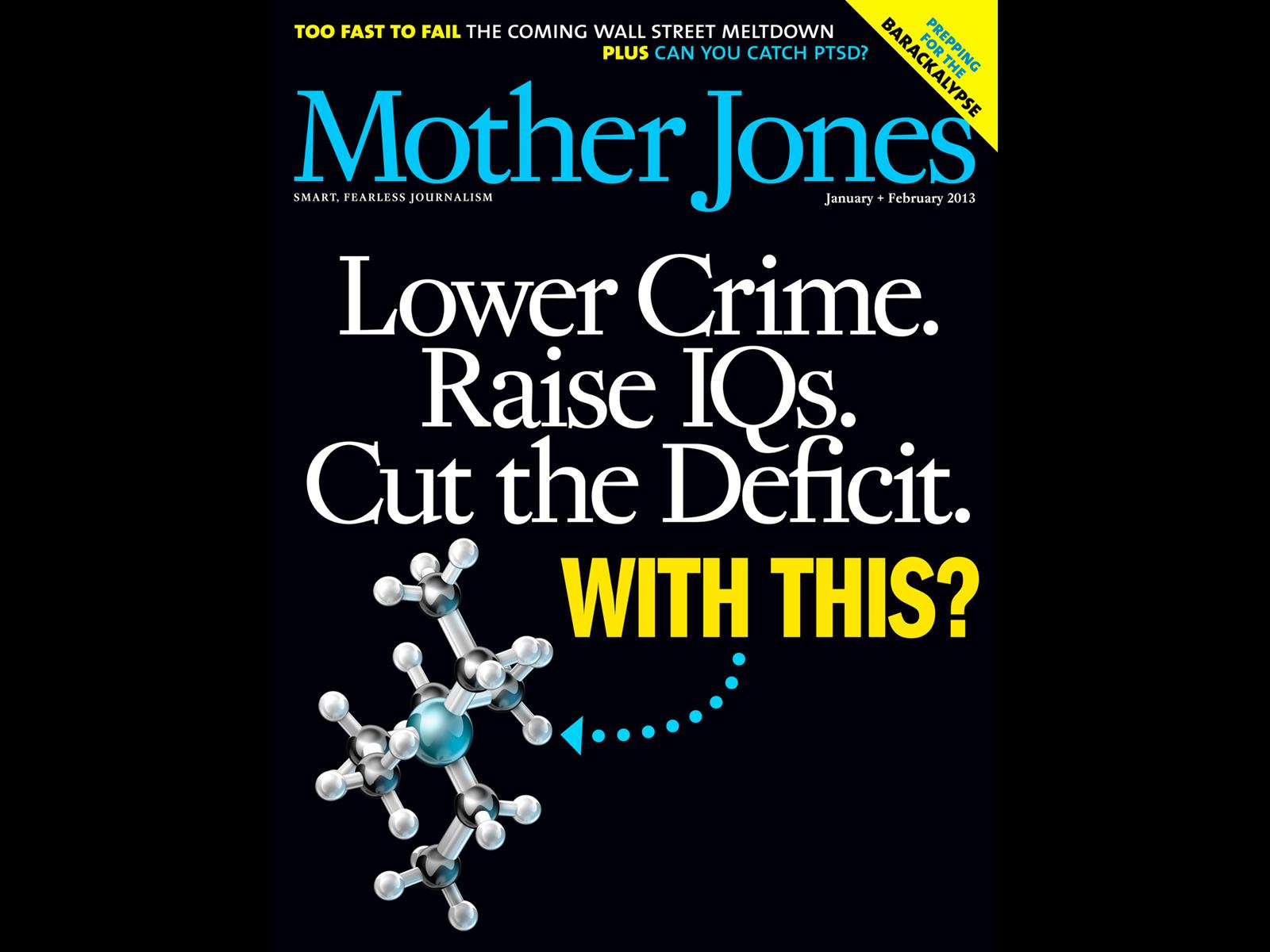 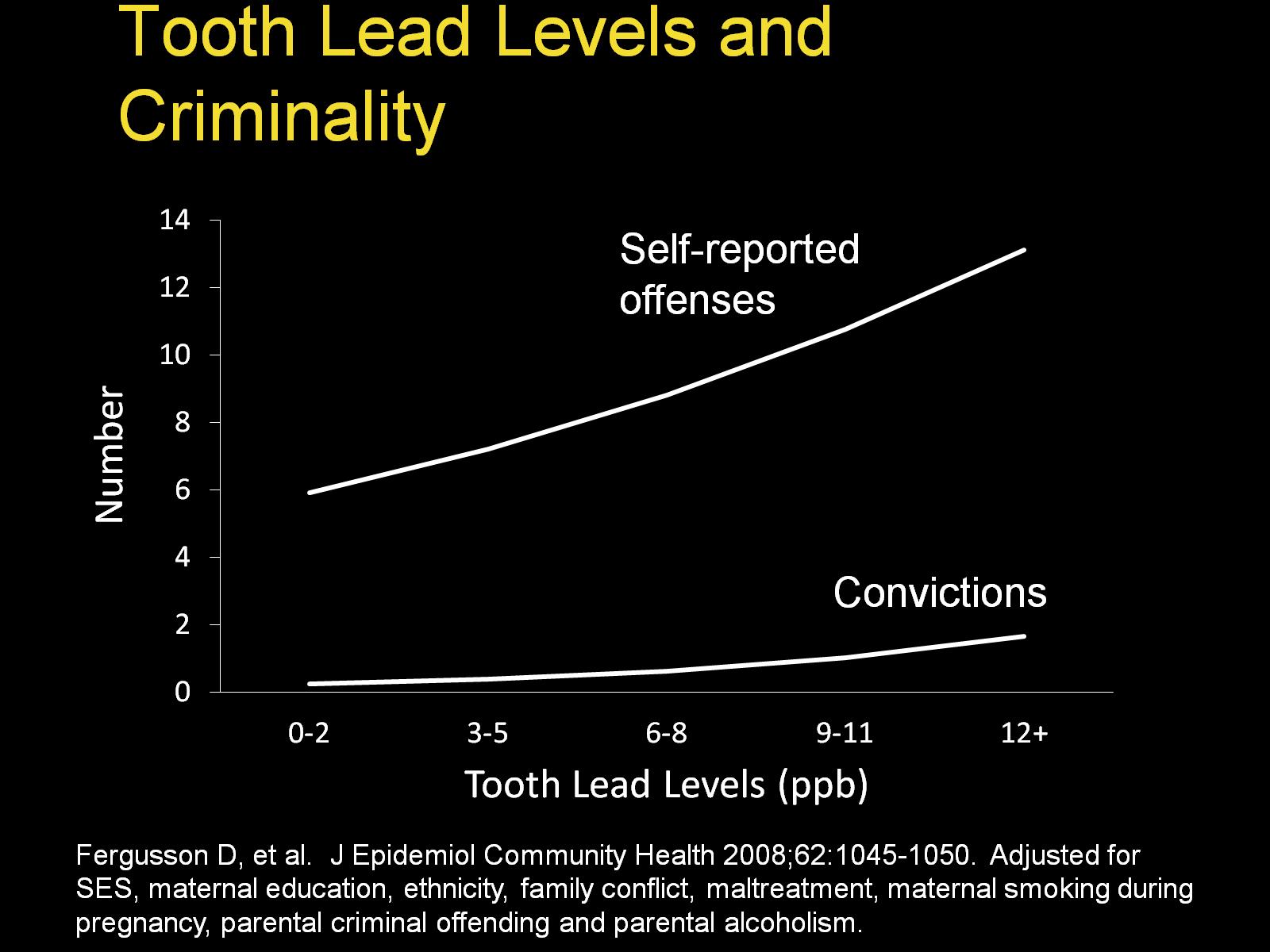 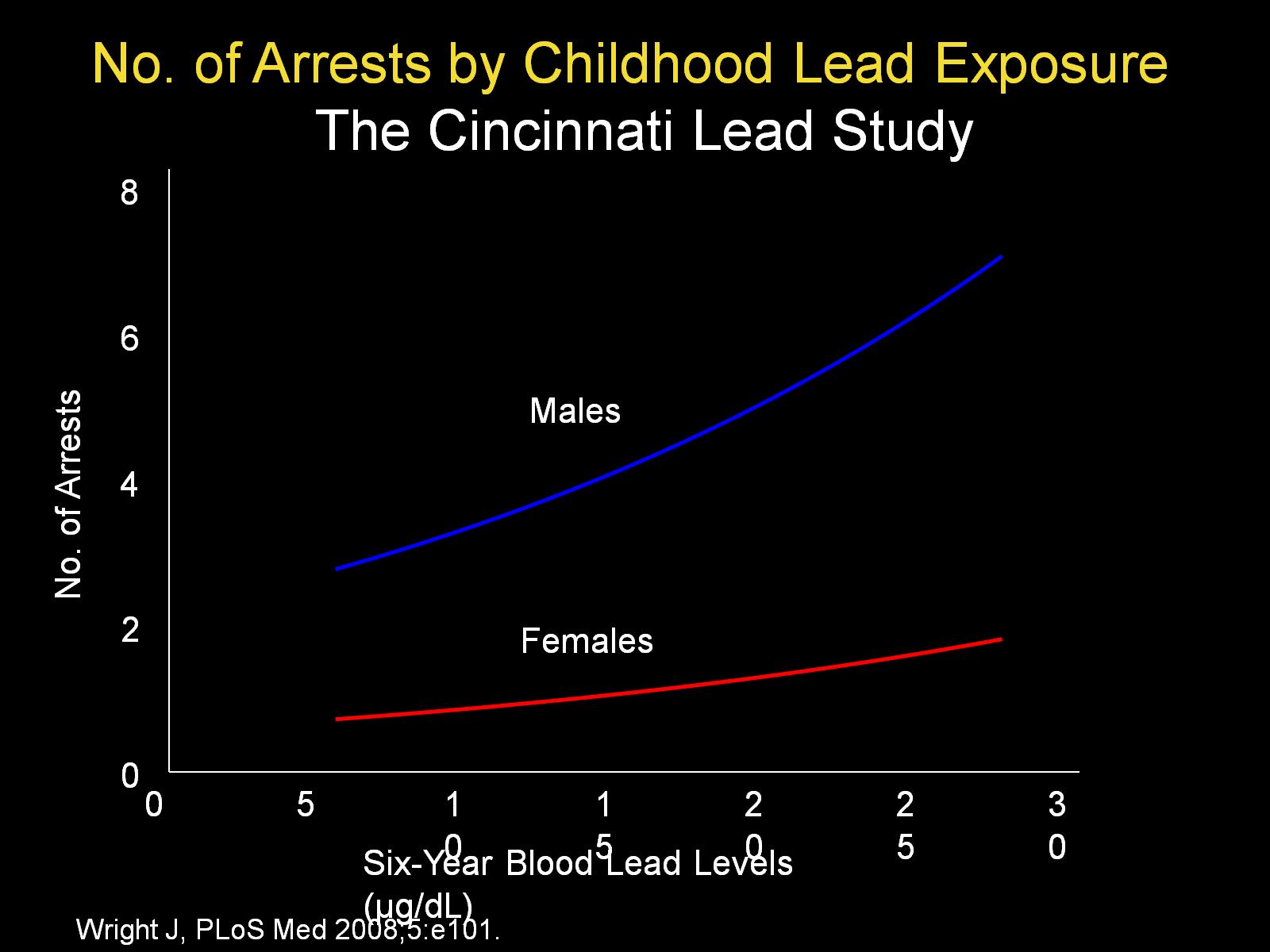 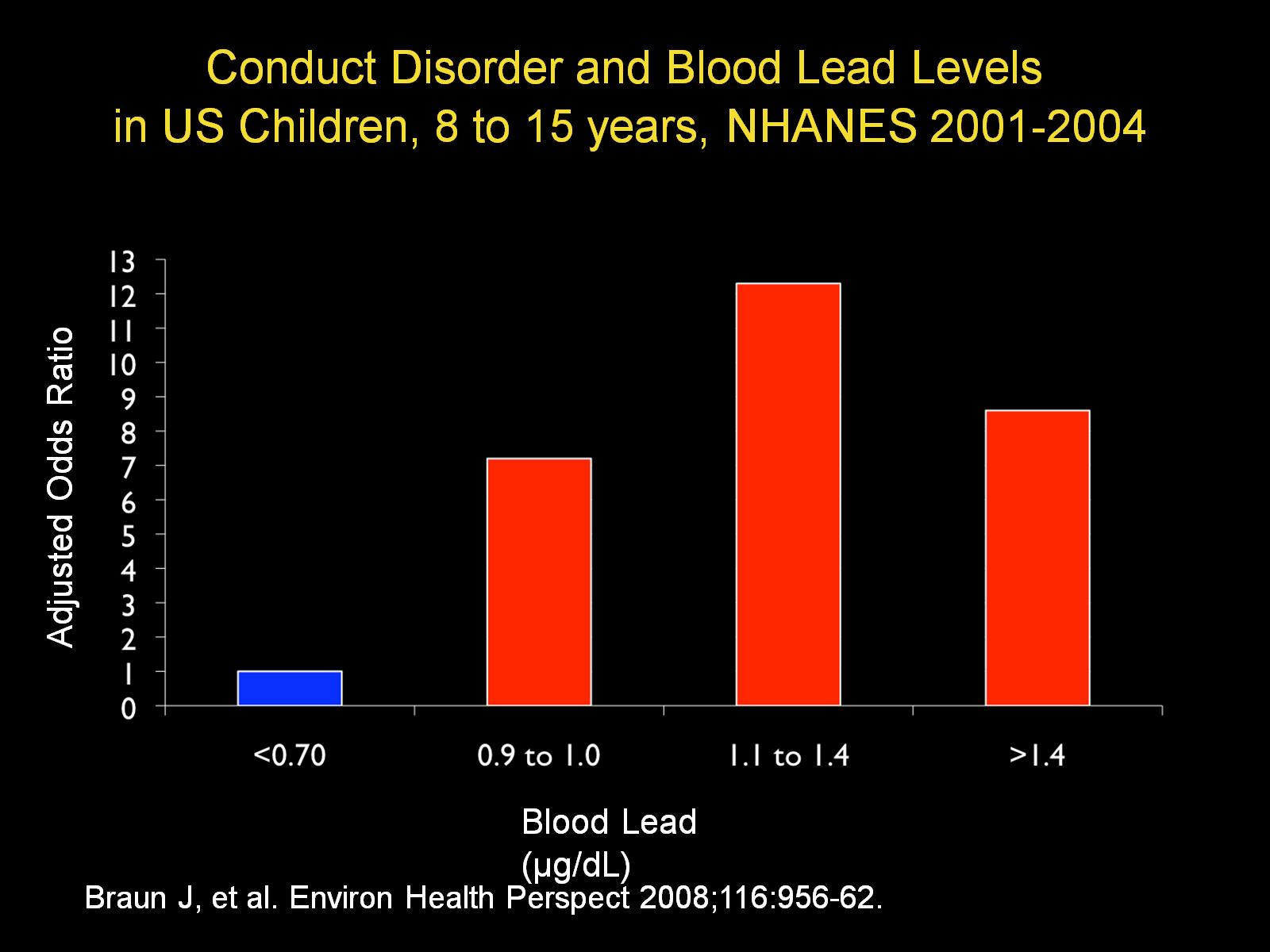 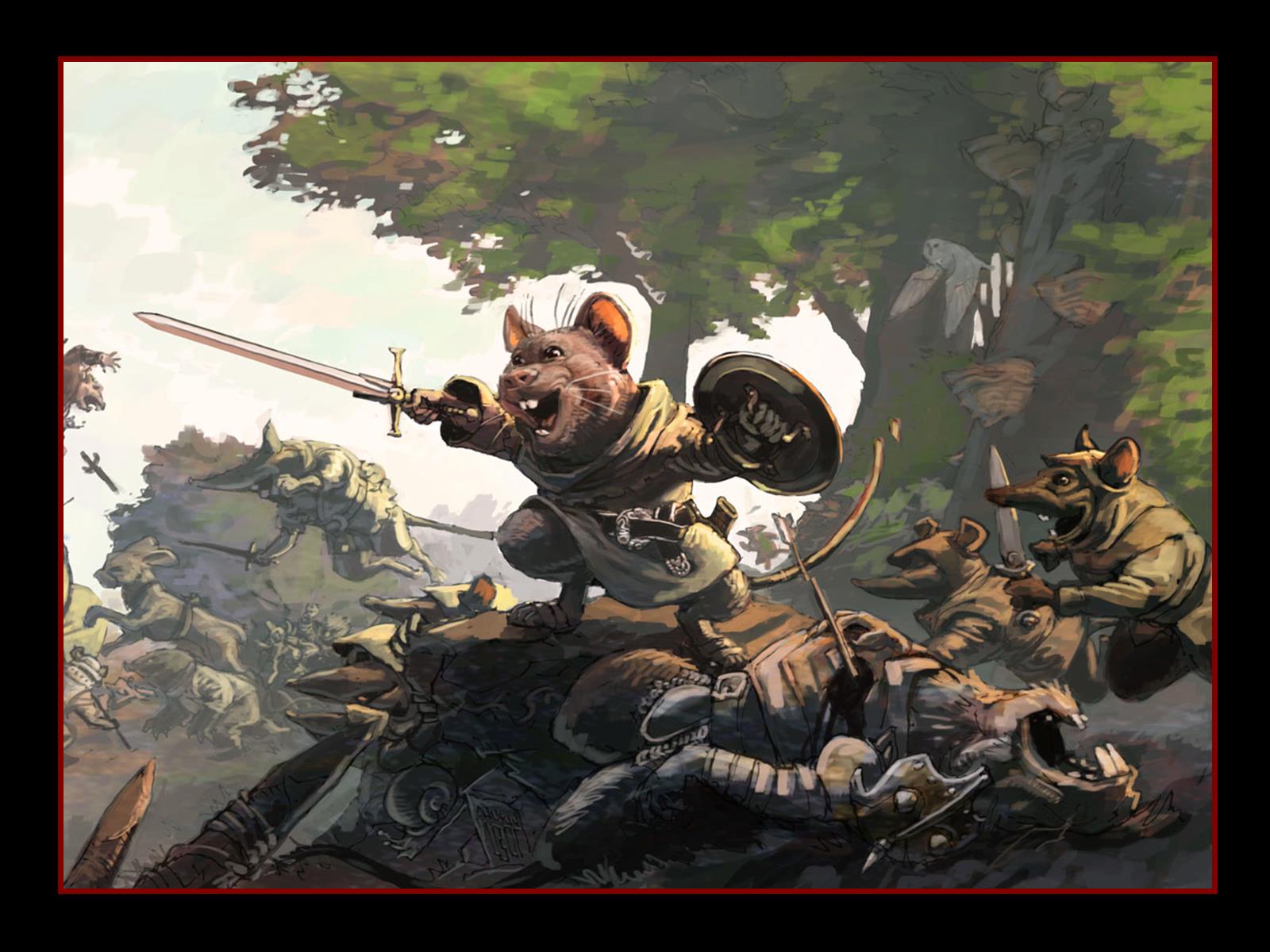 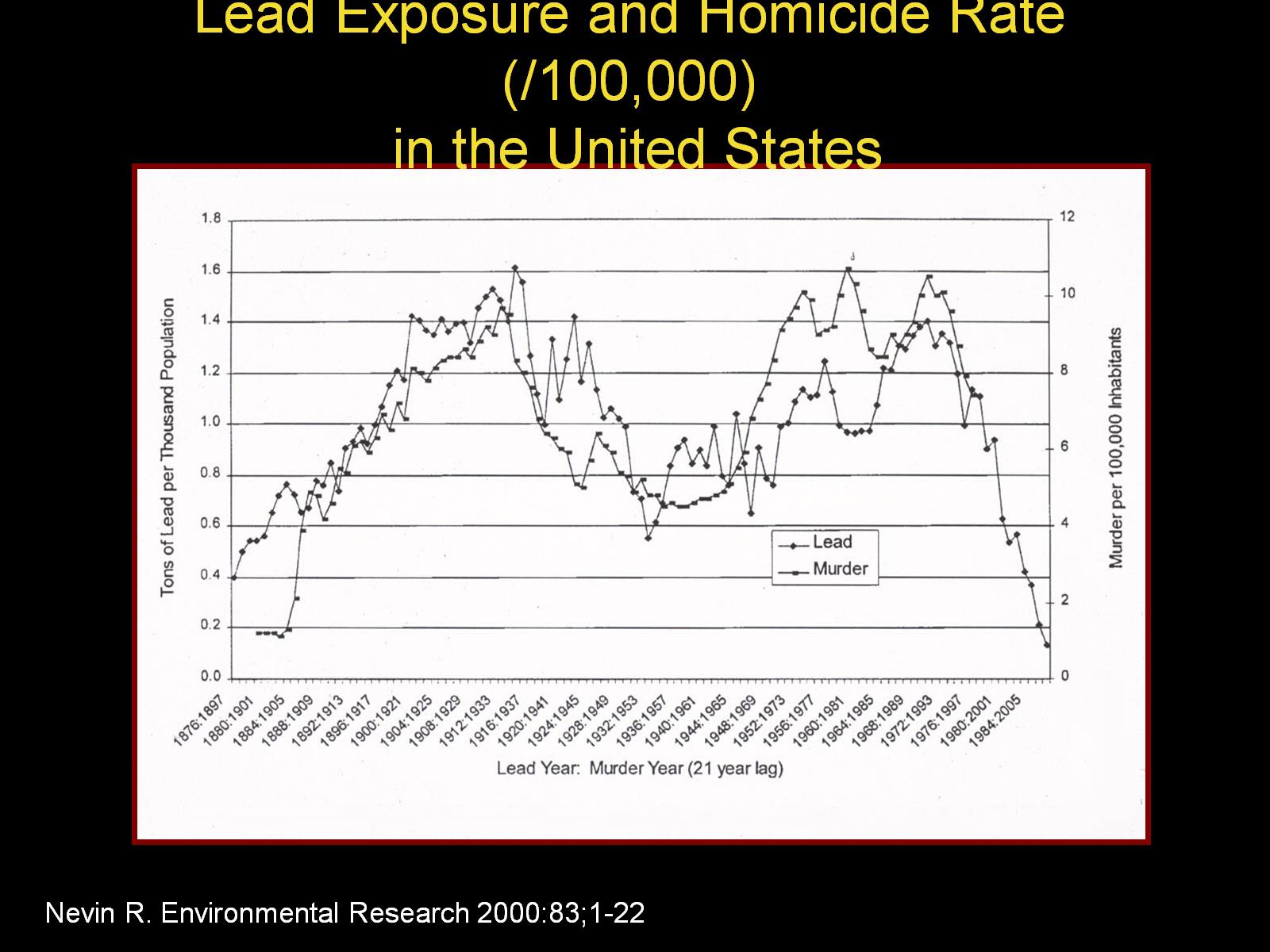 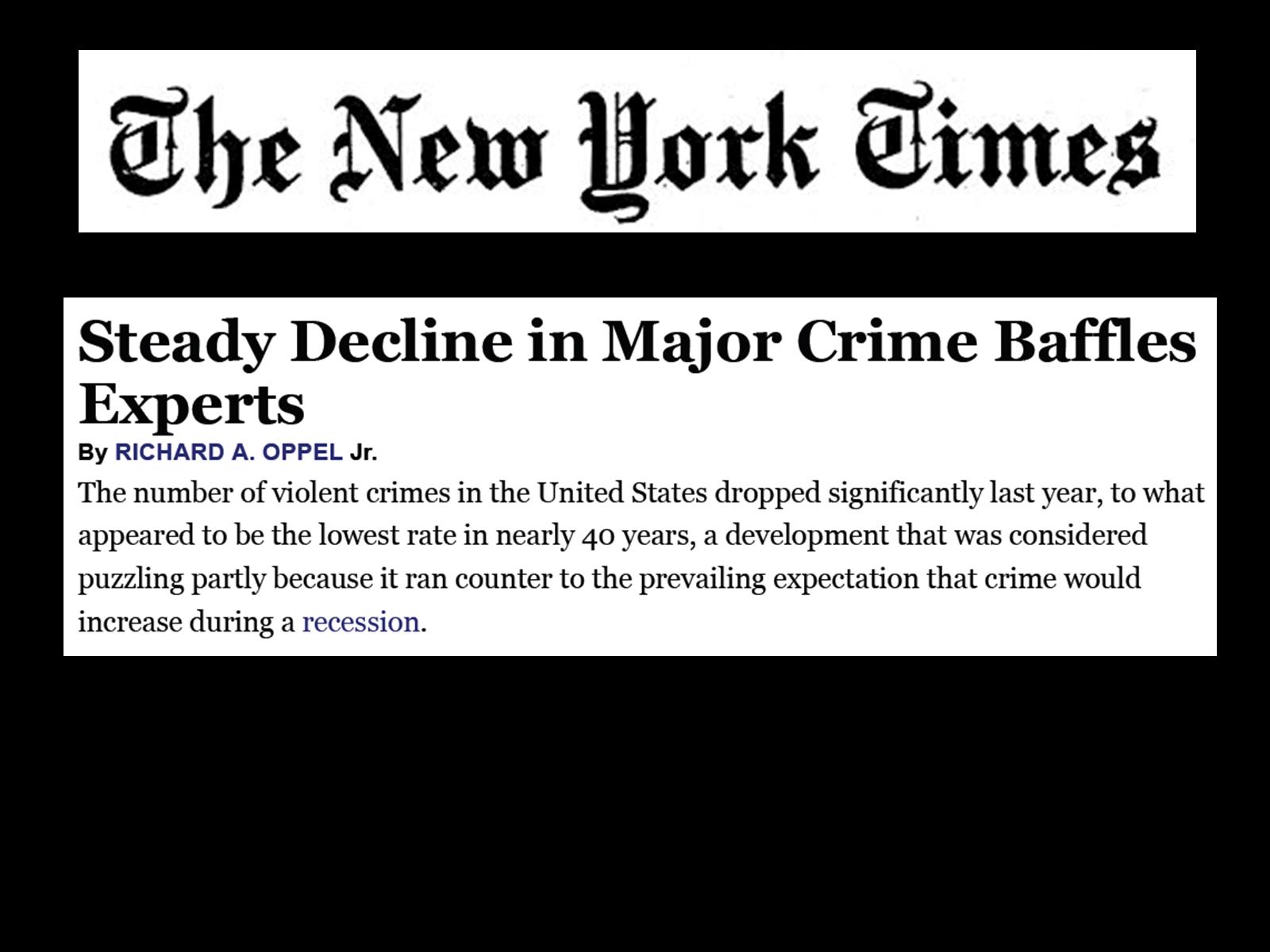 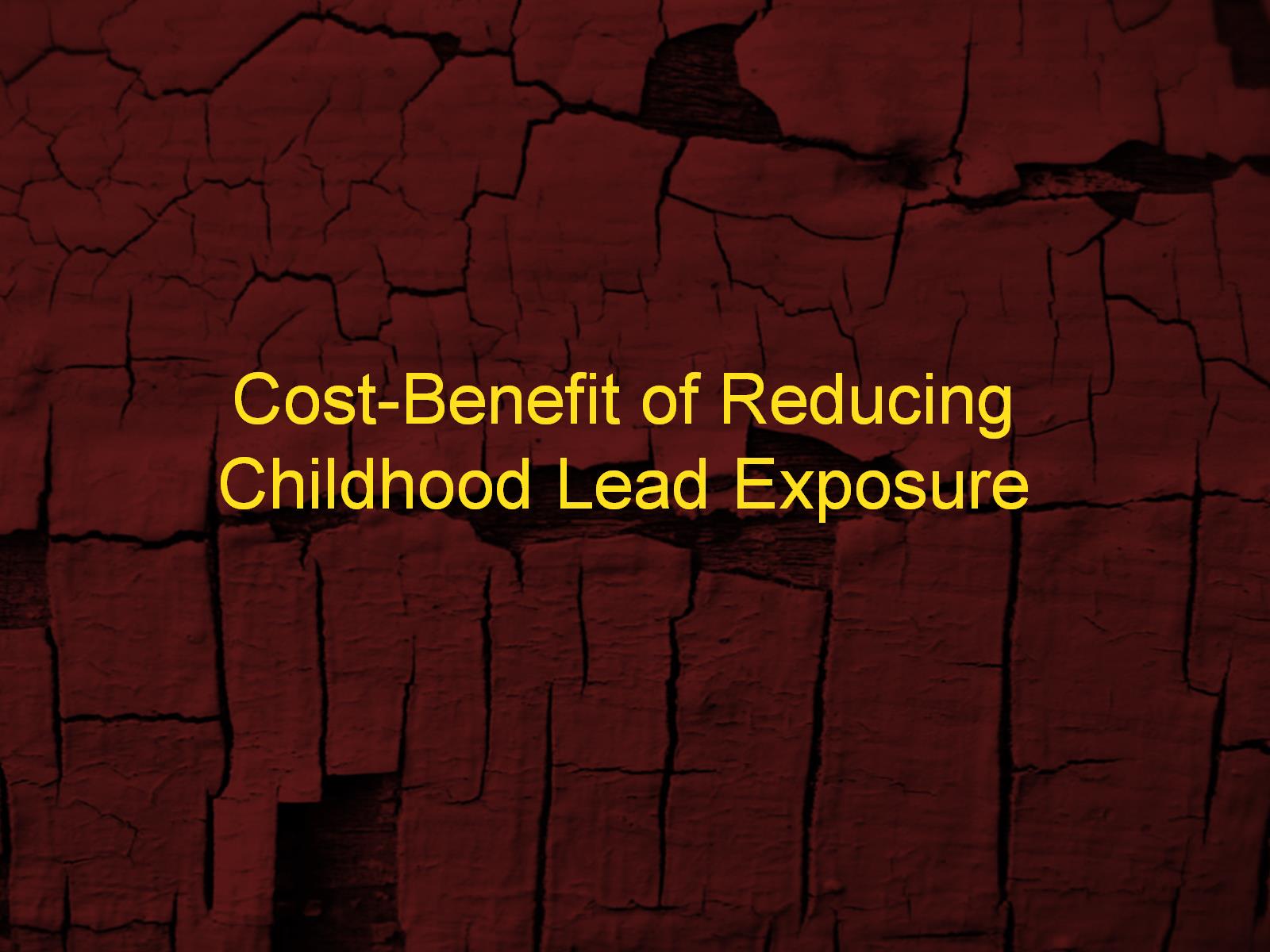 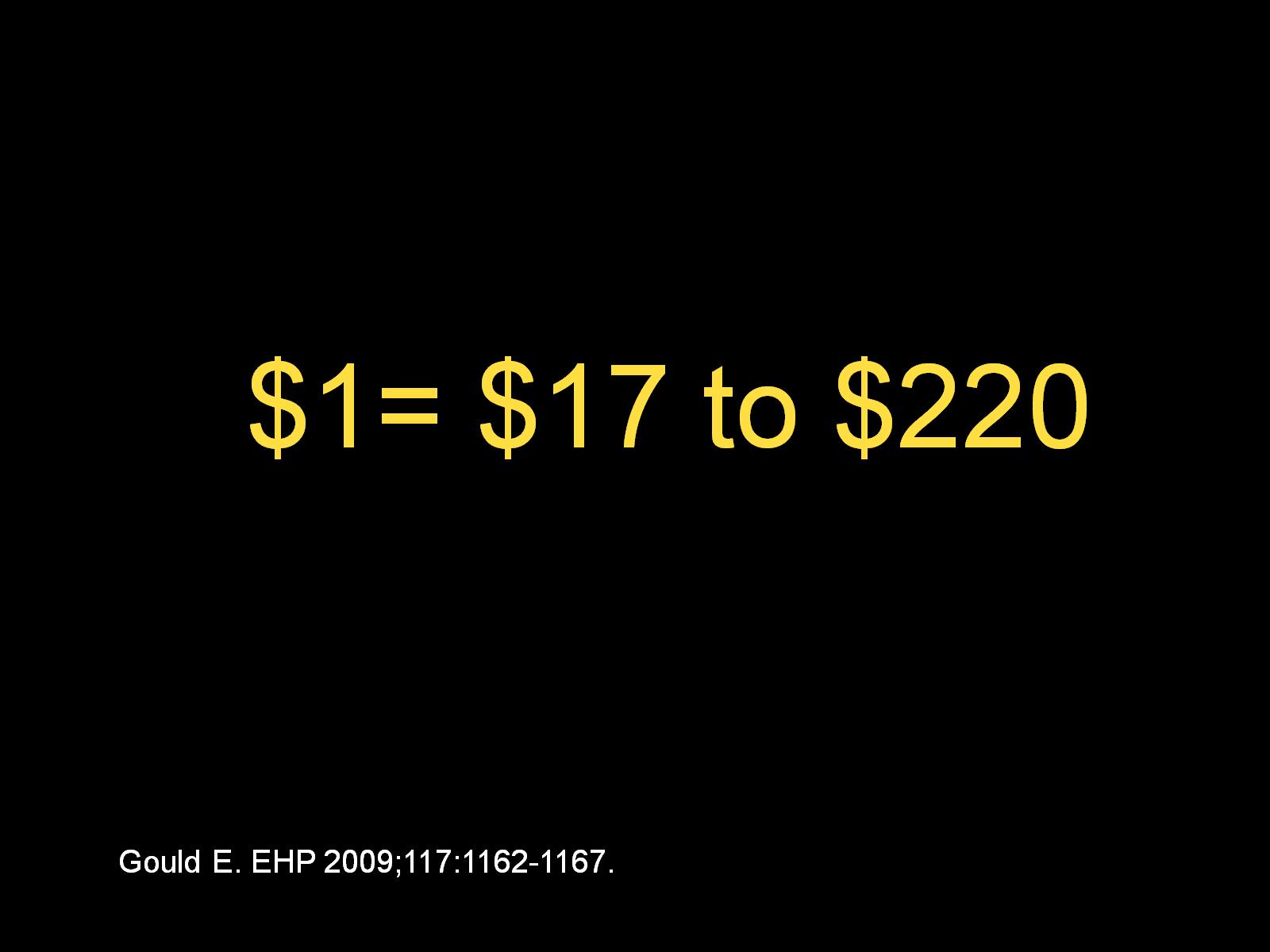 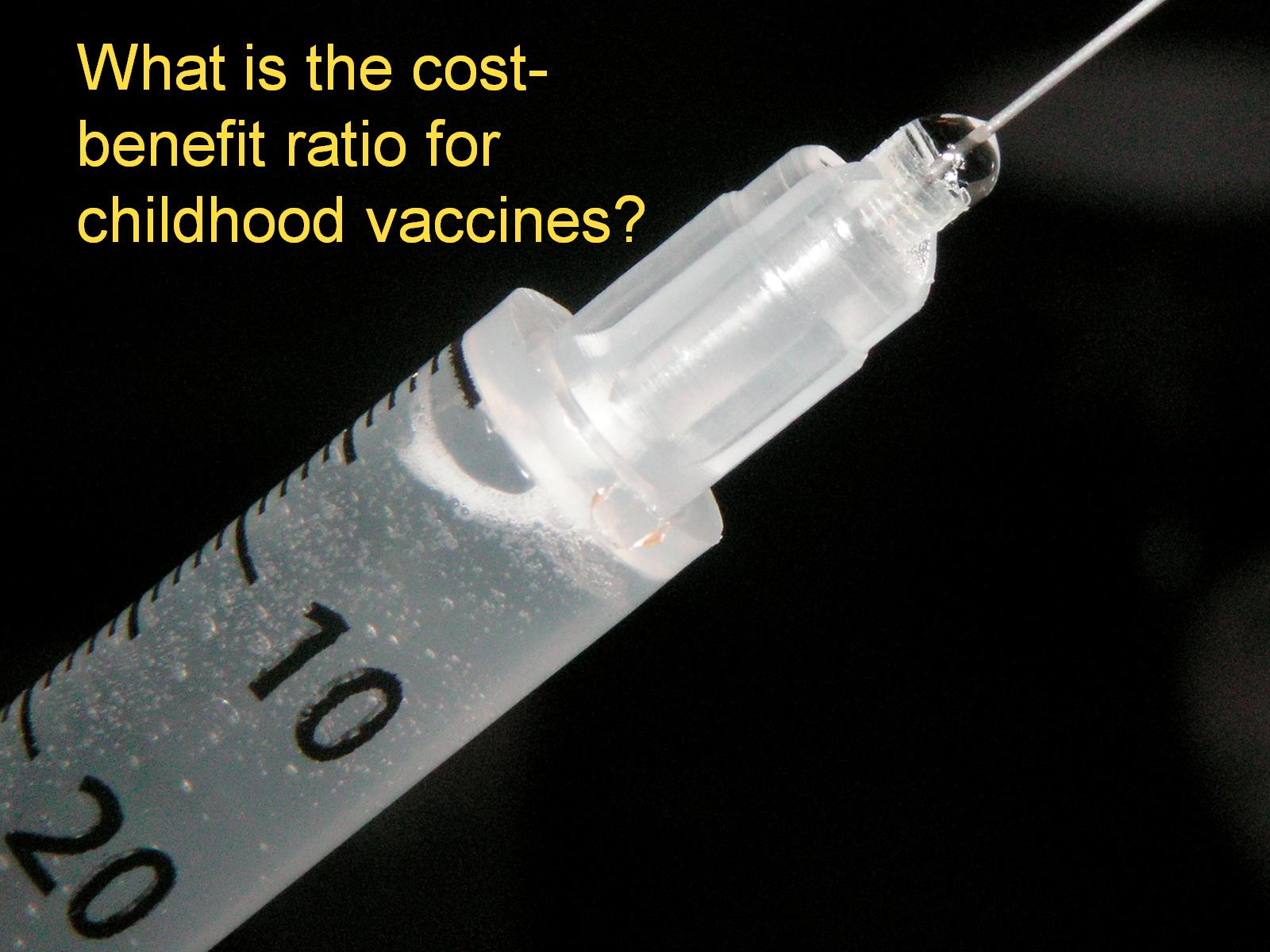 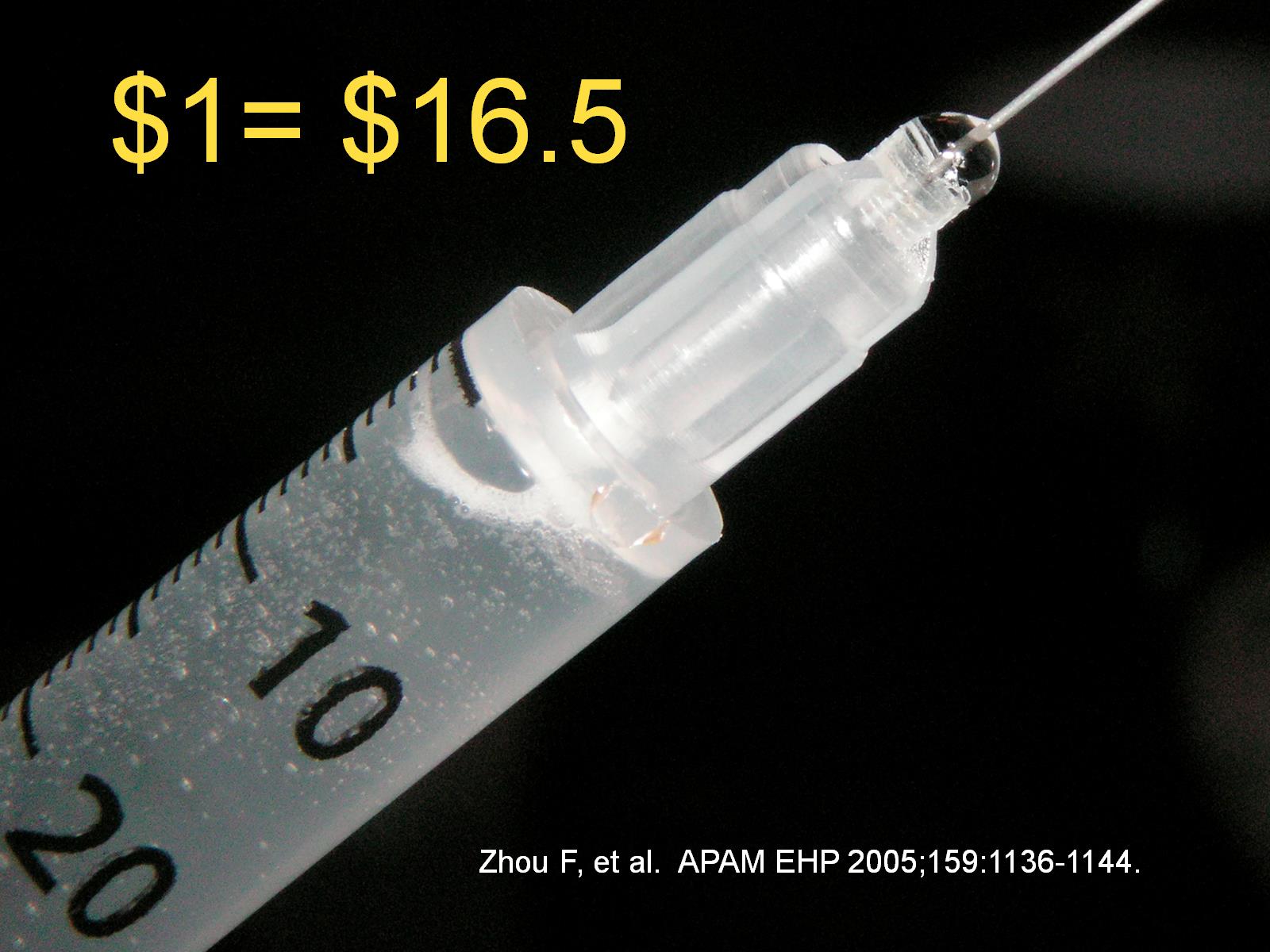 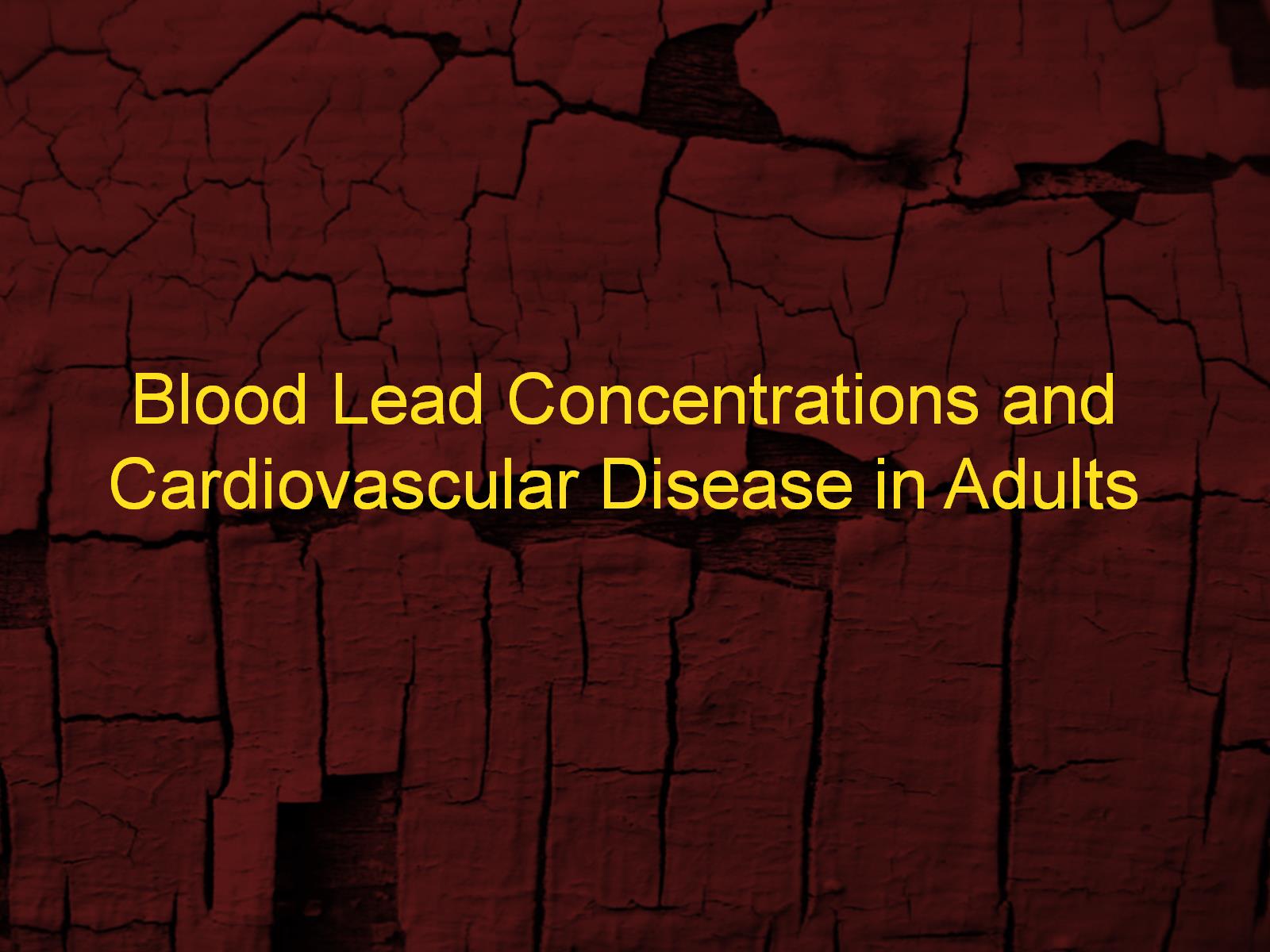 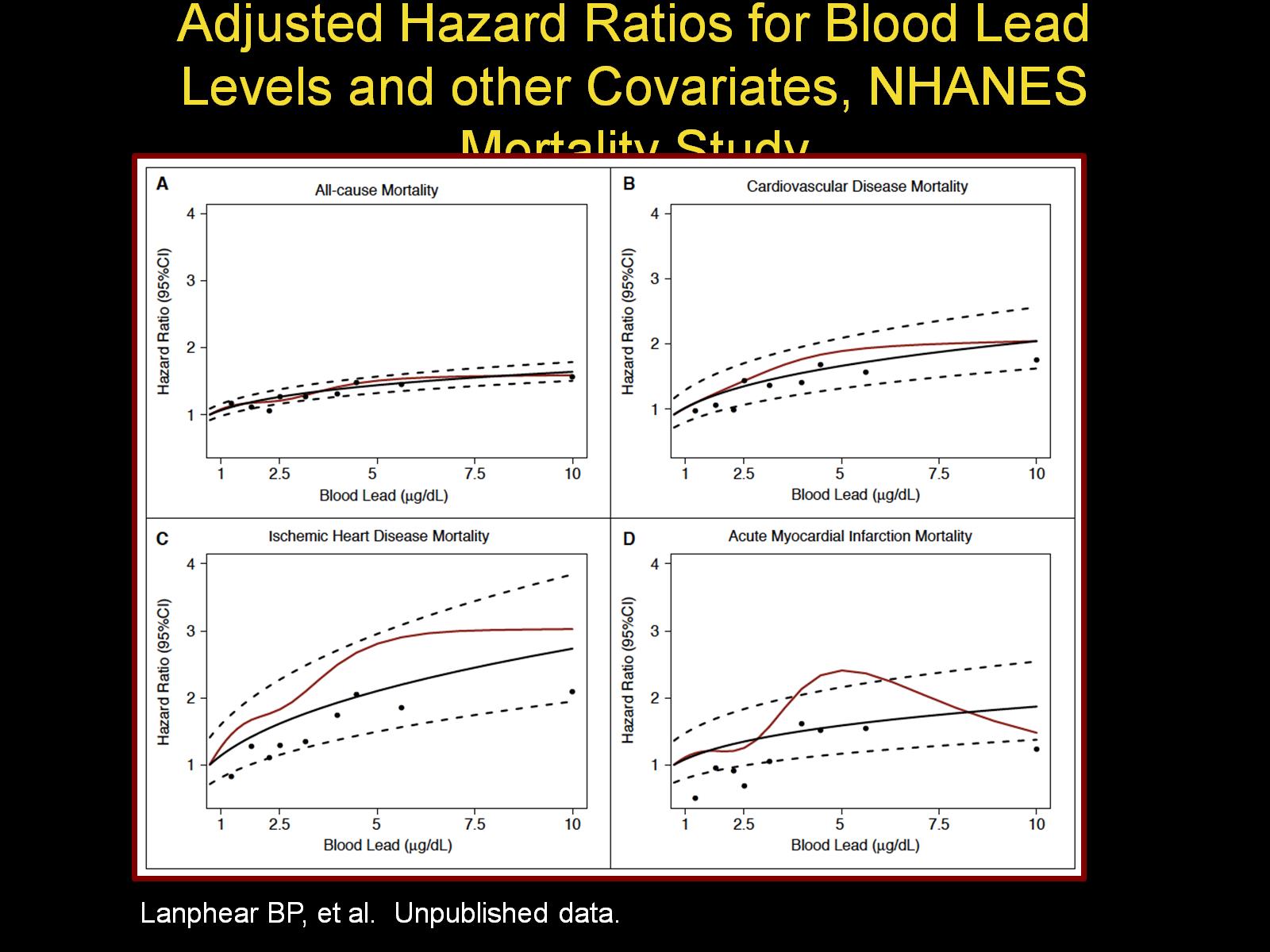 Adjusted Hazard Ratios for Blood Lead Levels and other Covariates, NHANES Mortality Study
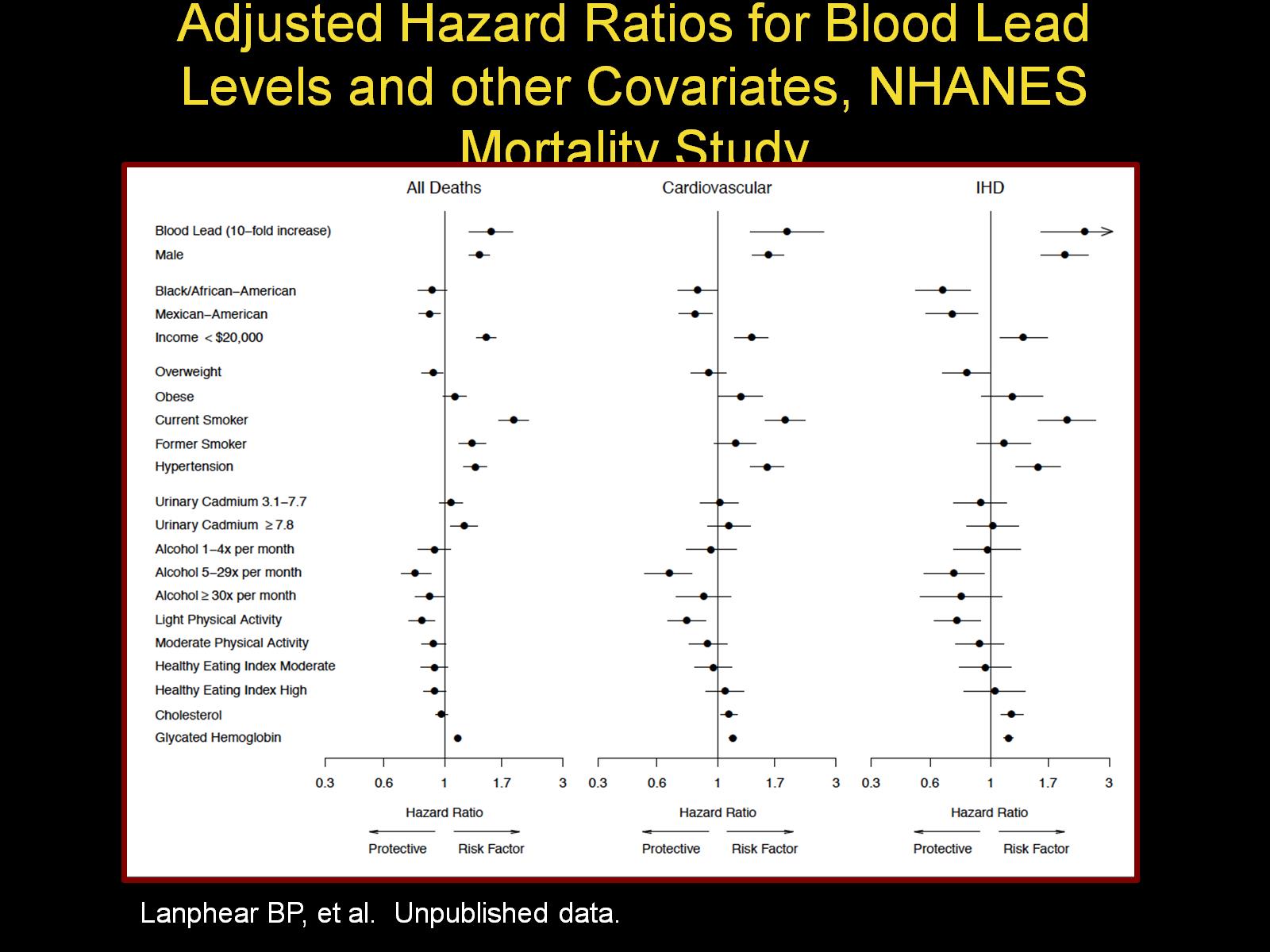 Adjusted Hazard Ratios for Blood Lead Levels and other Covariates, NHANES Mortality Study
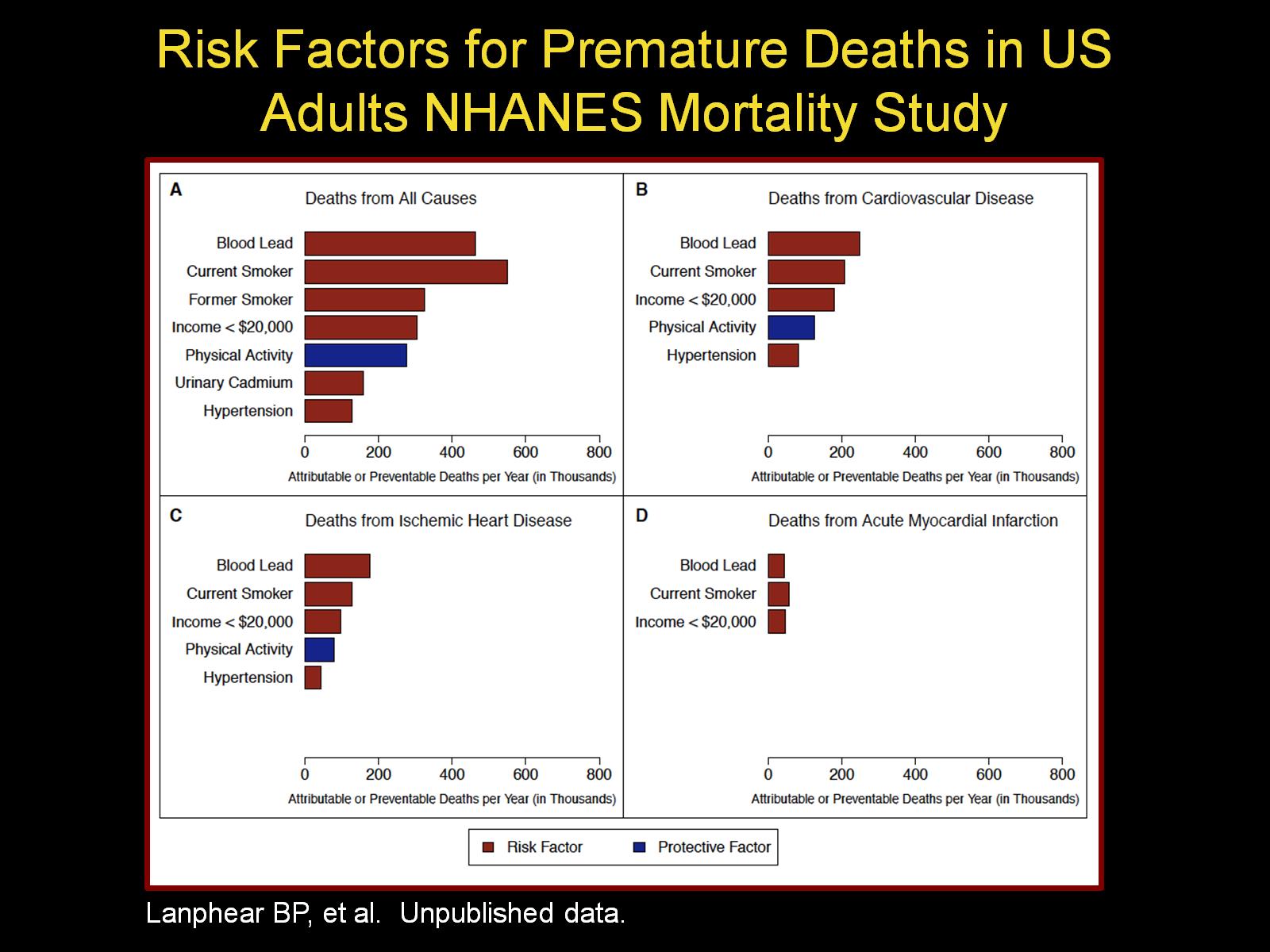 Risk Factors for Premature Deaths in US Adults NHANES Mortality Study
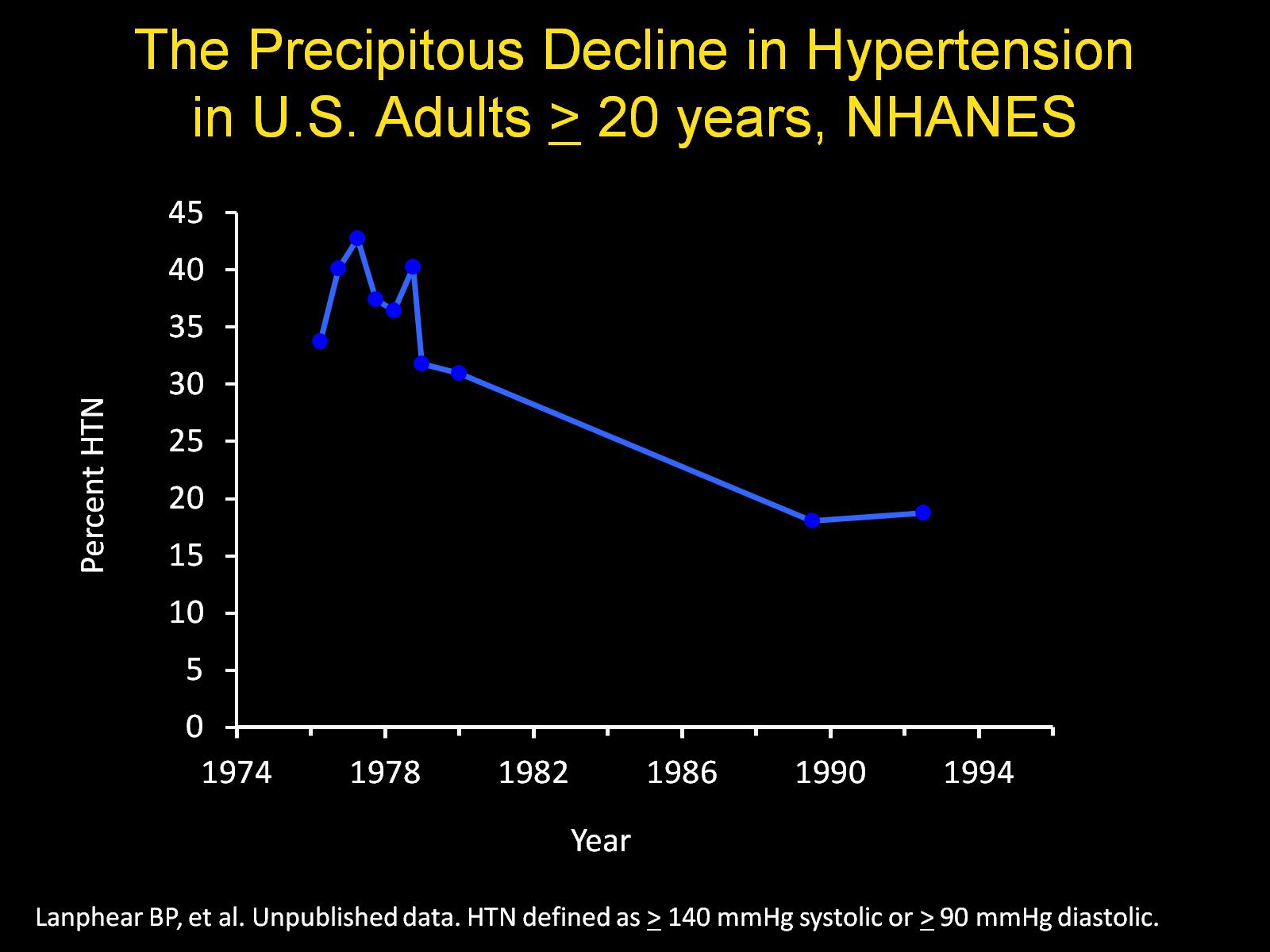 The Precipitous Decline in Hypertension  in U.S. Adults > 20 years, NHANES
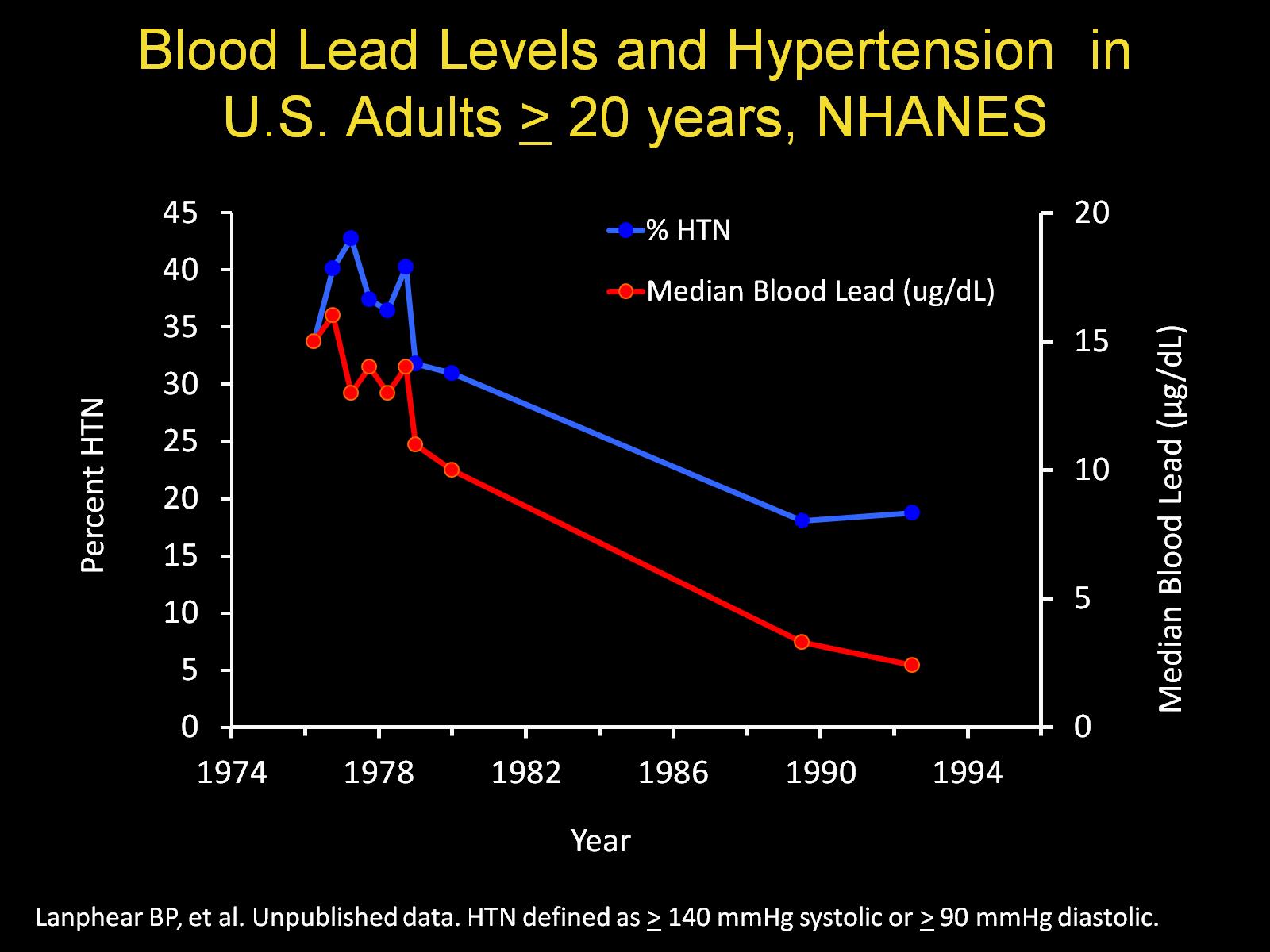 Blood Lead Levels and Hypertension  in U.S. Adults > 20 years, NHANES
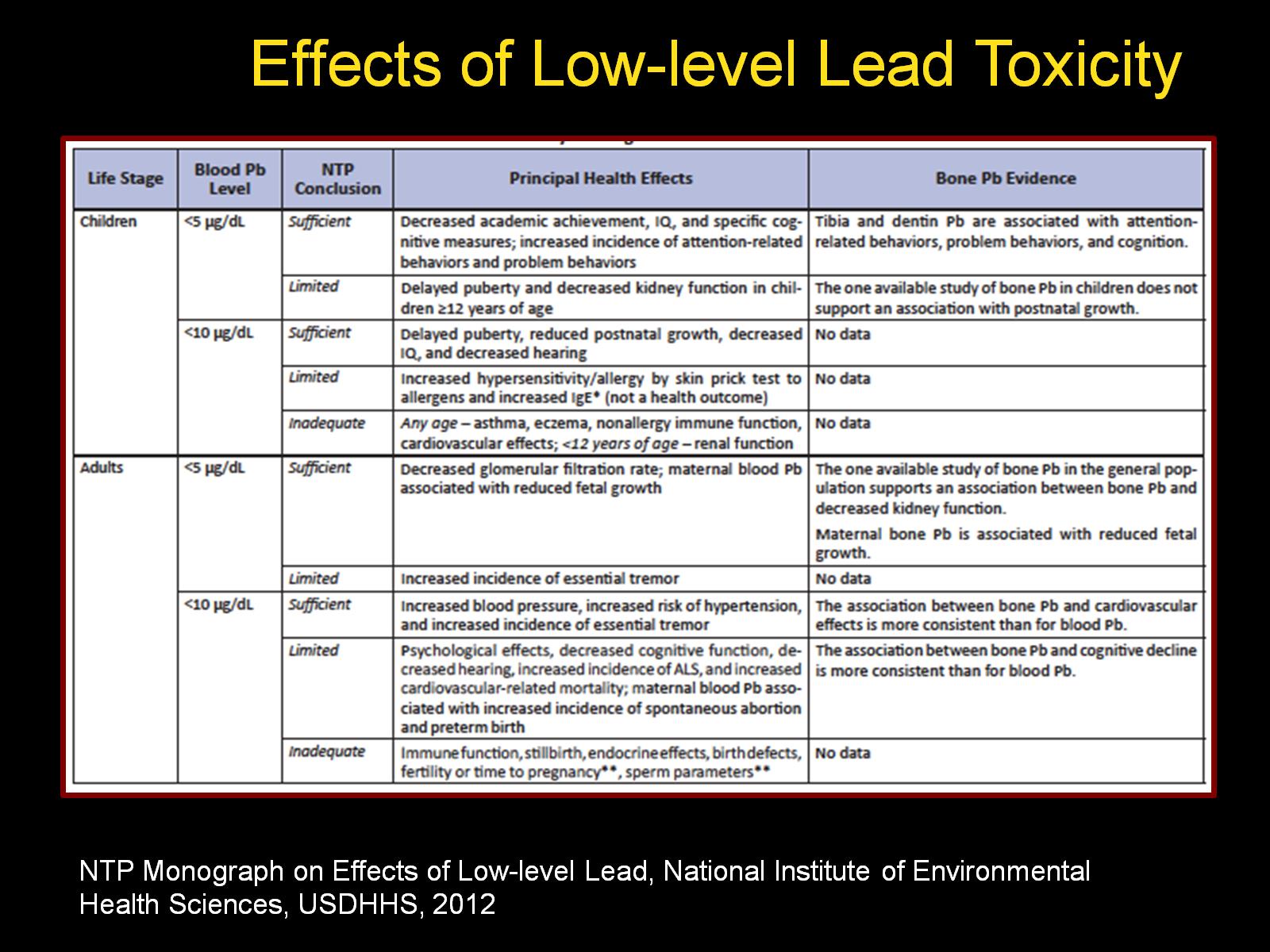 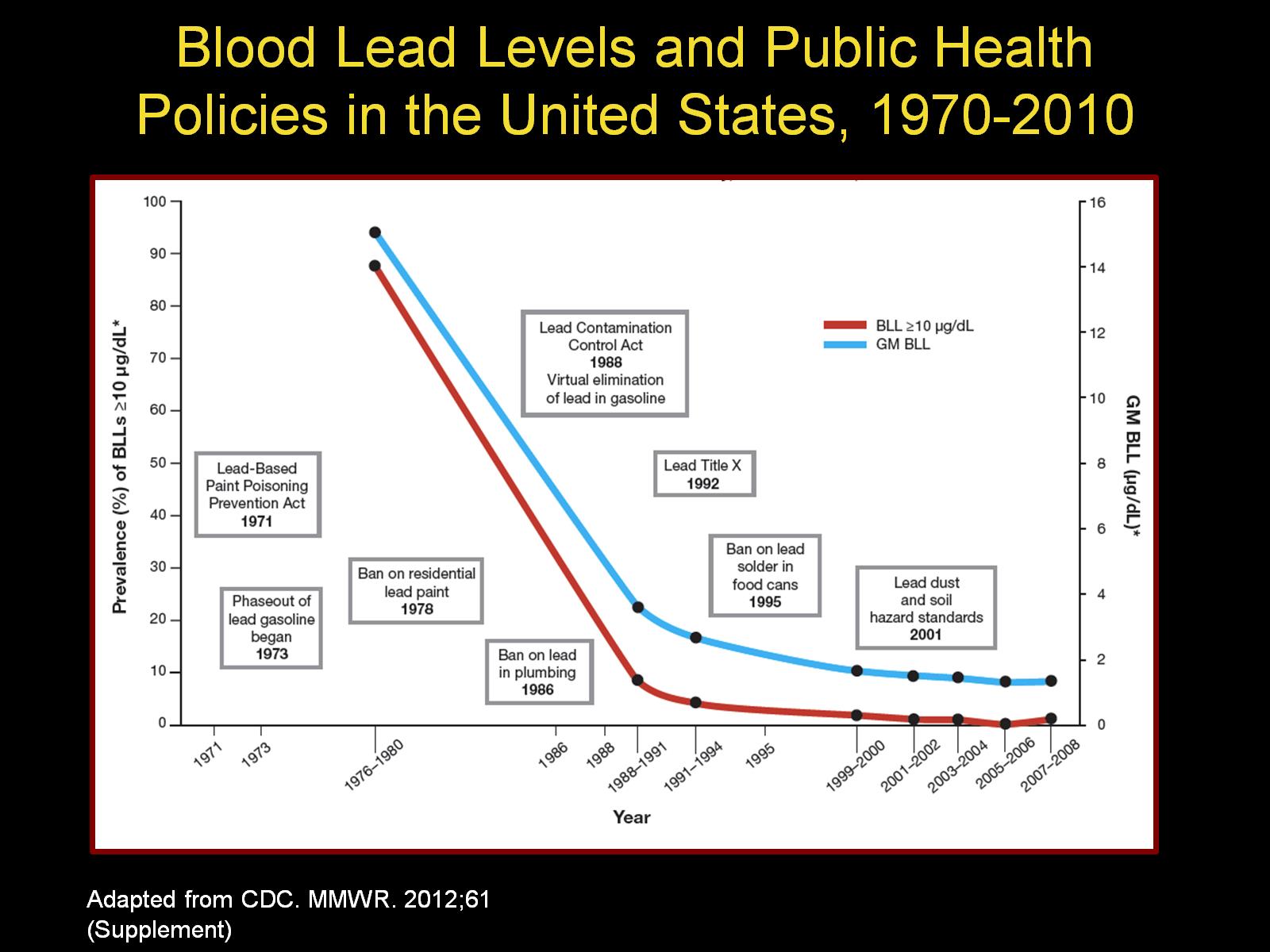 Blood Lead Levels and Public Health Policies in the United States, 1970-2010
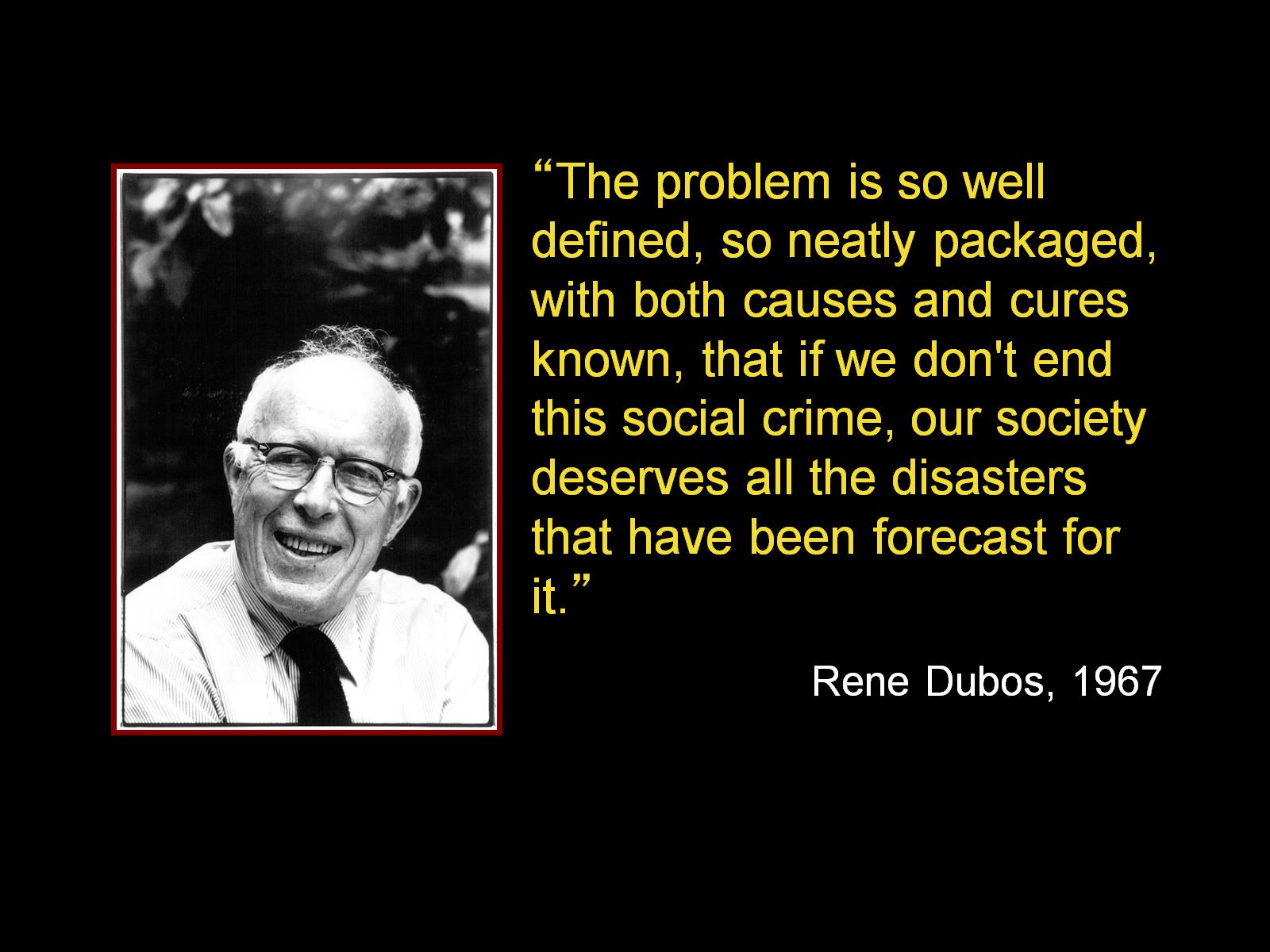 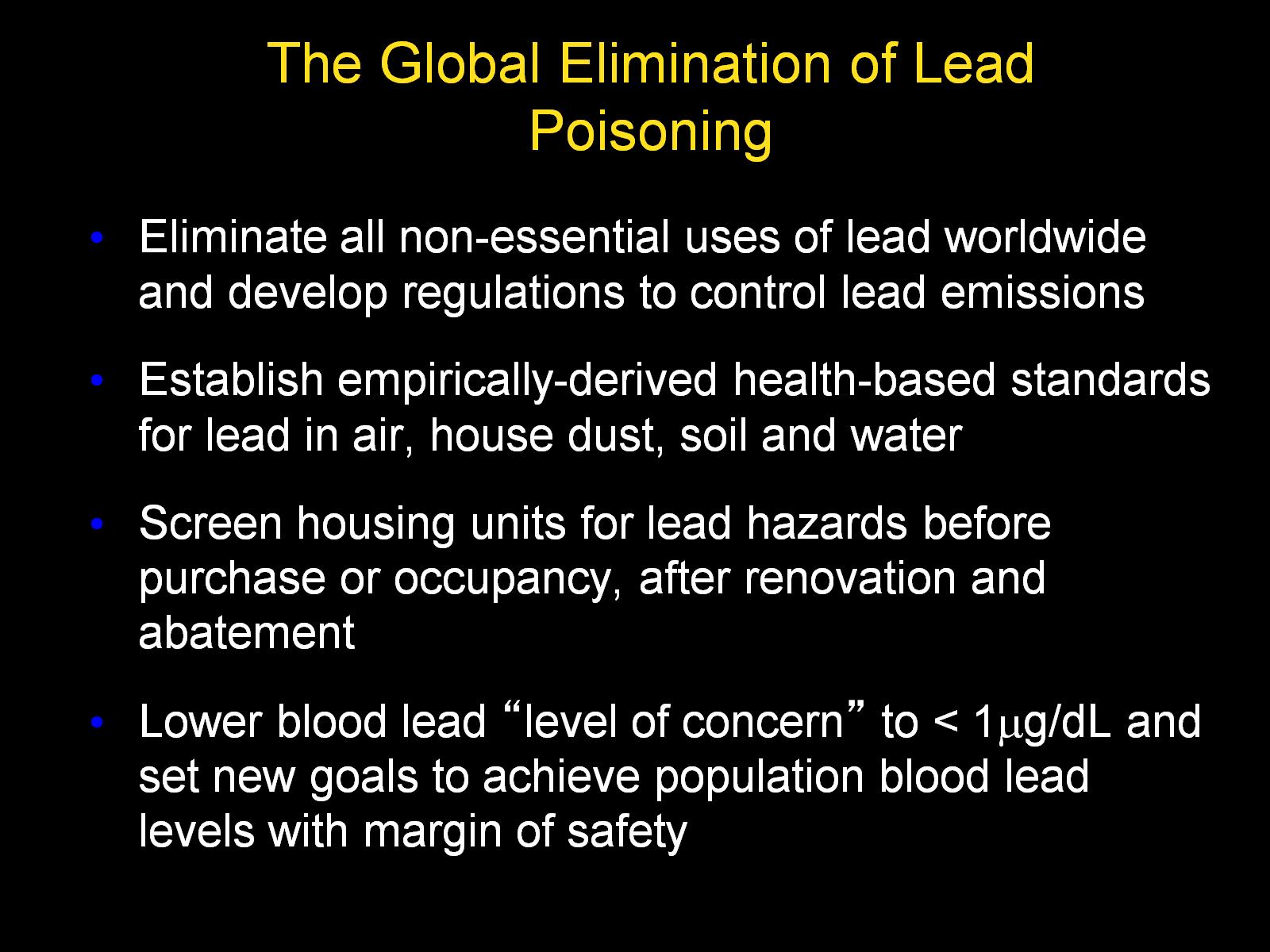 The Global Elimination of Lead Poisoning